Demographic trends and population projections for the Lubbock area
Lubbock Metropolitan Organization Transportation Policy Committee Board Meeting
Lubbock, Texas
October 19, 2021
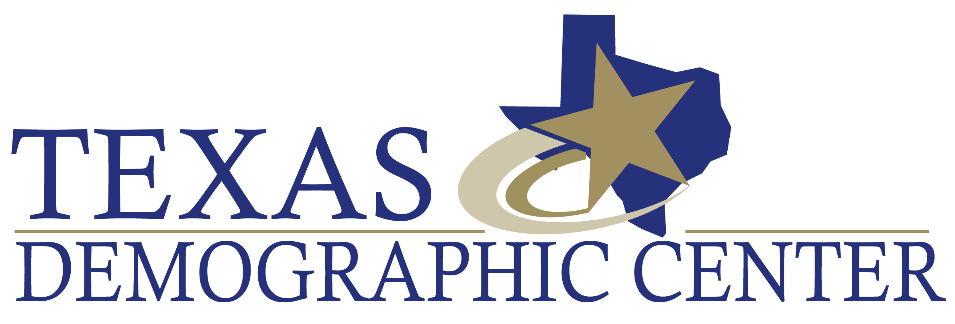 1
Population Growth and Congressional Seat Change
2
Source: U.S. Census Bureau. 2010 and 2020 Census Count
[Speaker Notes: Texas is the second largest state in terms of population (2nd to CA) and area (2nd to AK). In terms of number of people, Texas’ growth exceeds that of all other states between 2010 and 2020. Texas has added over 4.2 million people between April 1, 2010 and July 1, 2020. This puts Texas on track to meet or surpass the number of people added in the last census when Texas gained 4 congressional seats. Projections from multiple sources anticipate Texas will gain 3 congressional districts after the 2020 census.]
Census 2020 Population, Texas Counties
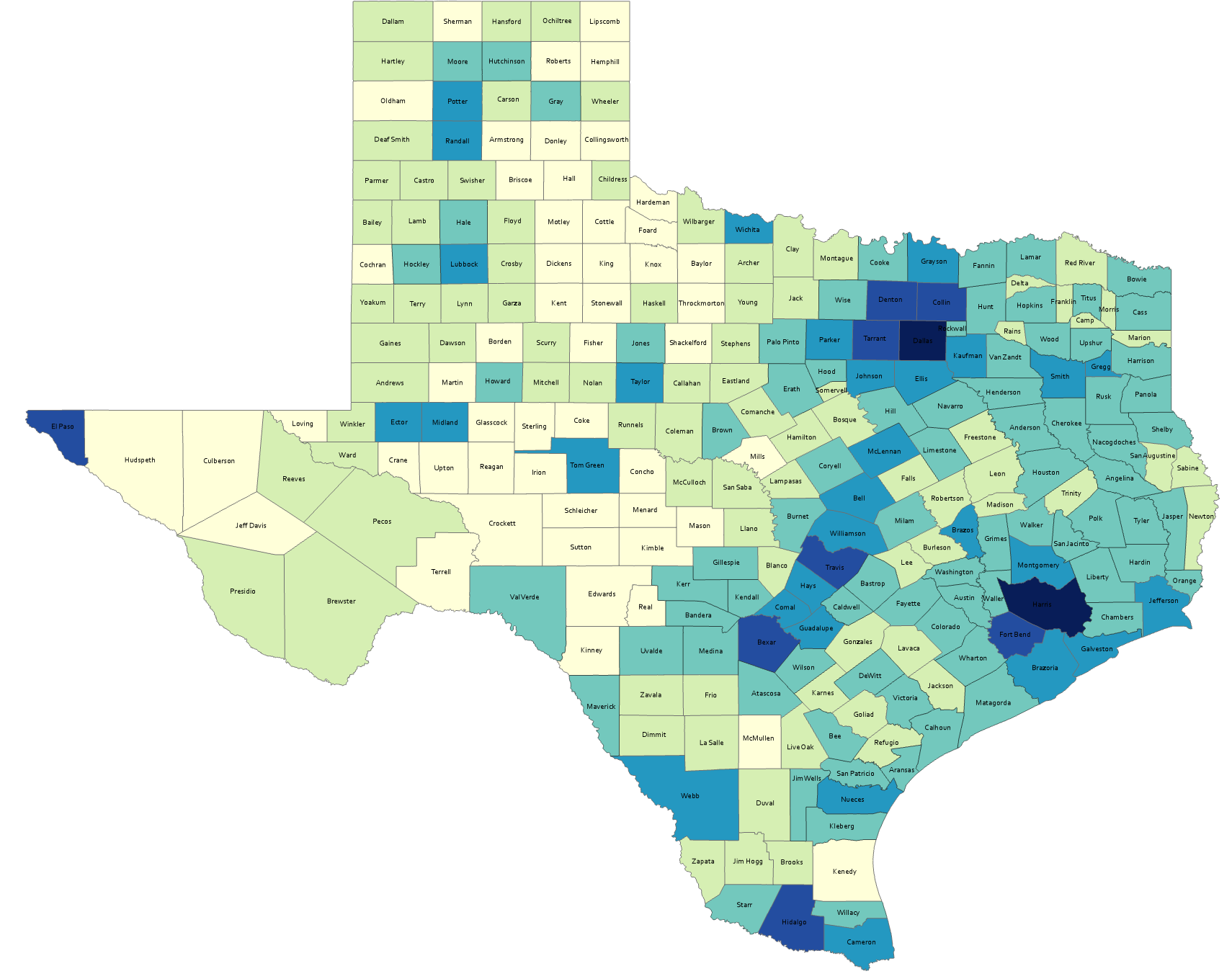 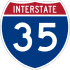 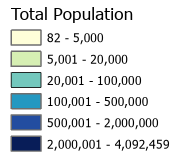 3
Source: US Census Bureau, 2010 and 2020 Census, P.L. 94-171 Redistricting Files
Numeric Change, Texas Counties, 2010-2020
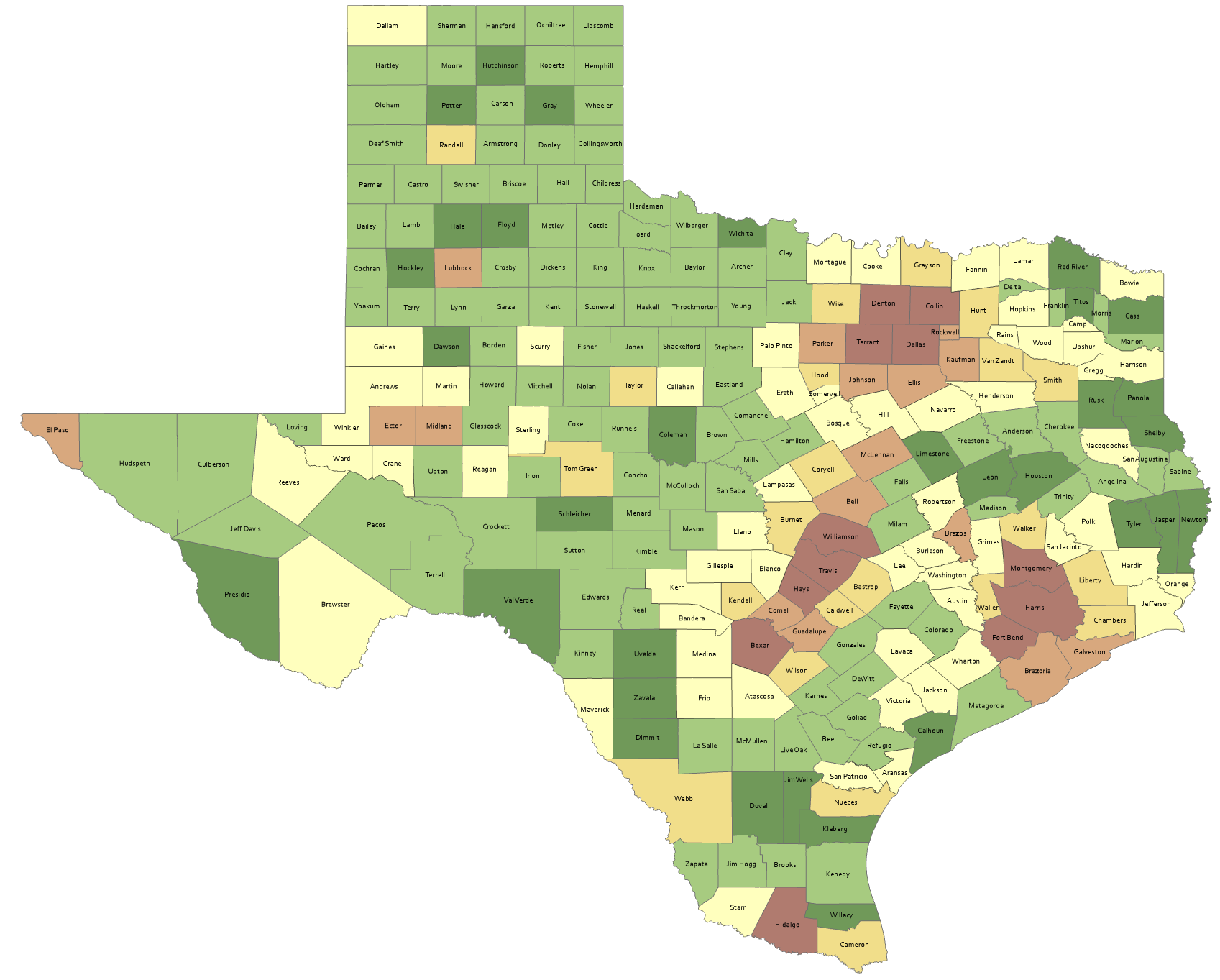 143 counties lost population
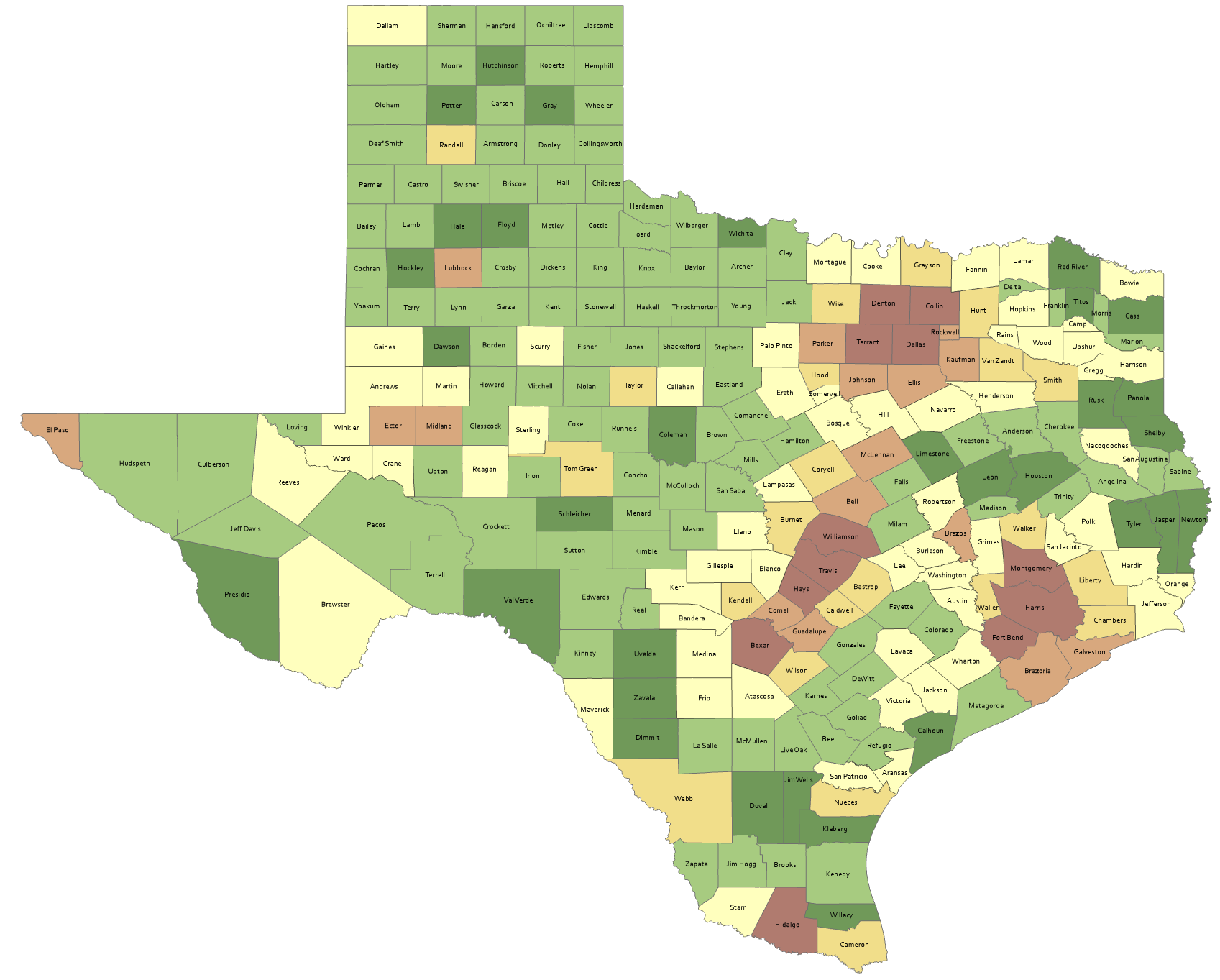 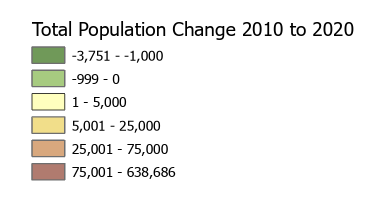 4
Source: US Census Bureau, 2010 and 2020 Census, P.L. 94-171 Redistricting Files
Percent distribution of race/ethnic groups in Texas, 2010 and 2020
5
Source: US Census Bureau, 2010 and 2020 Census, P.L. 94-171 Redistricting Files
Population and population change for the total and race/ethnic groups, Texas, 2010-2020
6
Source: US Census Bureau, 2010 and 2020 Census, P.L. 94-171 Redistricting Files
Minority population is driving growth in Texas between 2010-2020
3,999,944 new Texans

95.3% attributable to growth of minority populations
7
Source: US Census Bureau, 2010 and 2020 Census, P.L. 94-171 Redistricting Files
Number and percent of Texas counties that had population declines for total and for race/ethnic groups between 2010 and 2020
8
Source: US Census Bureau, 2010 and 2020 Census, P.L. 94-171 Redistricting Files
Numeric Change, Texas Counties, Non-Hispanic White, 2010-2020
198 counties lost NH white population
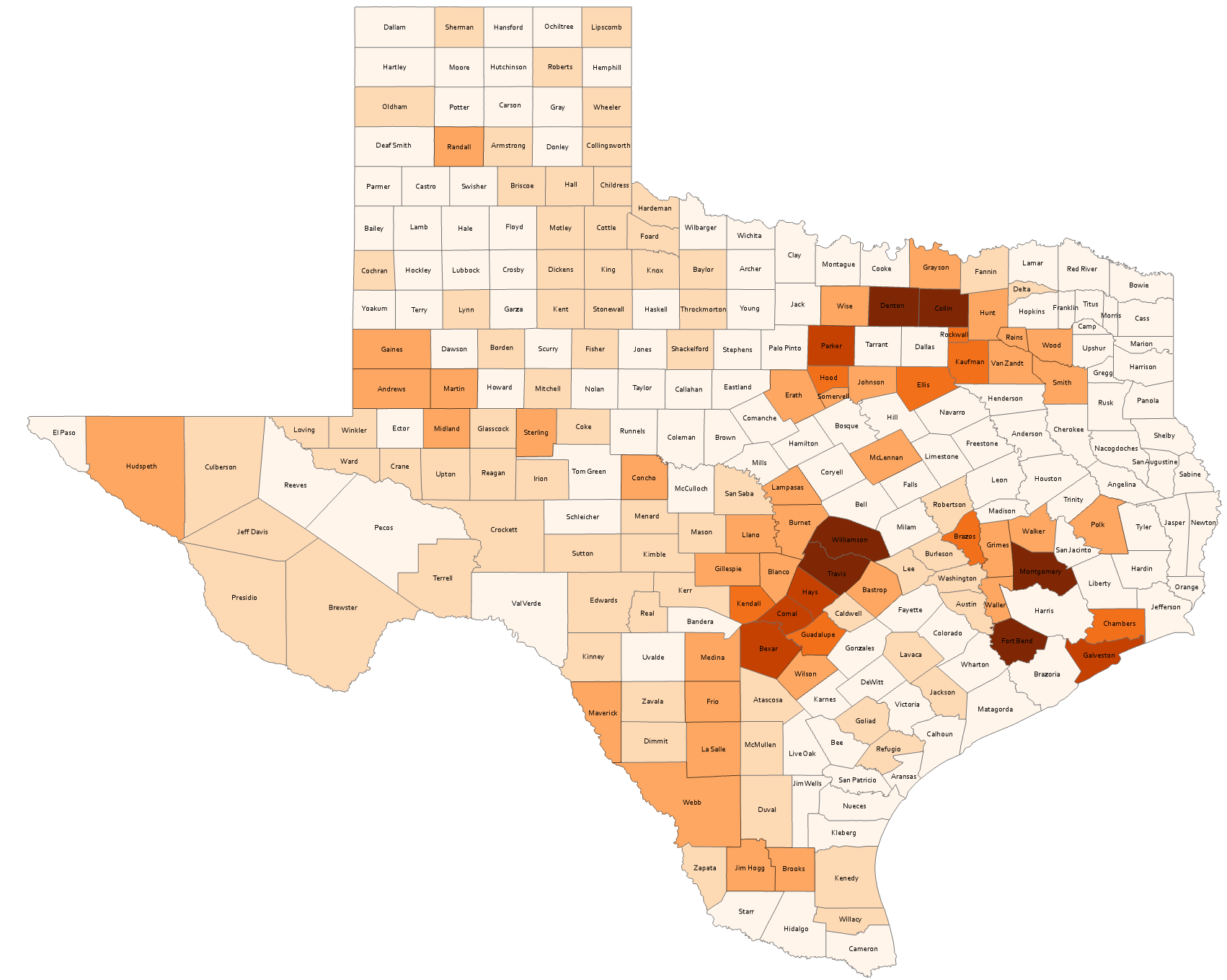 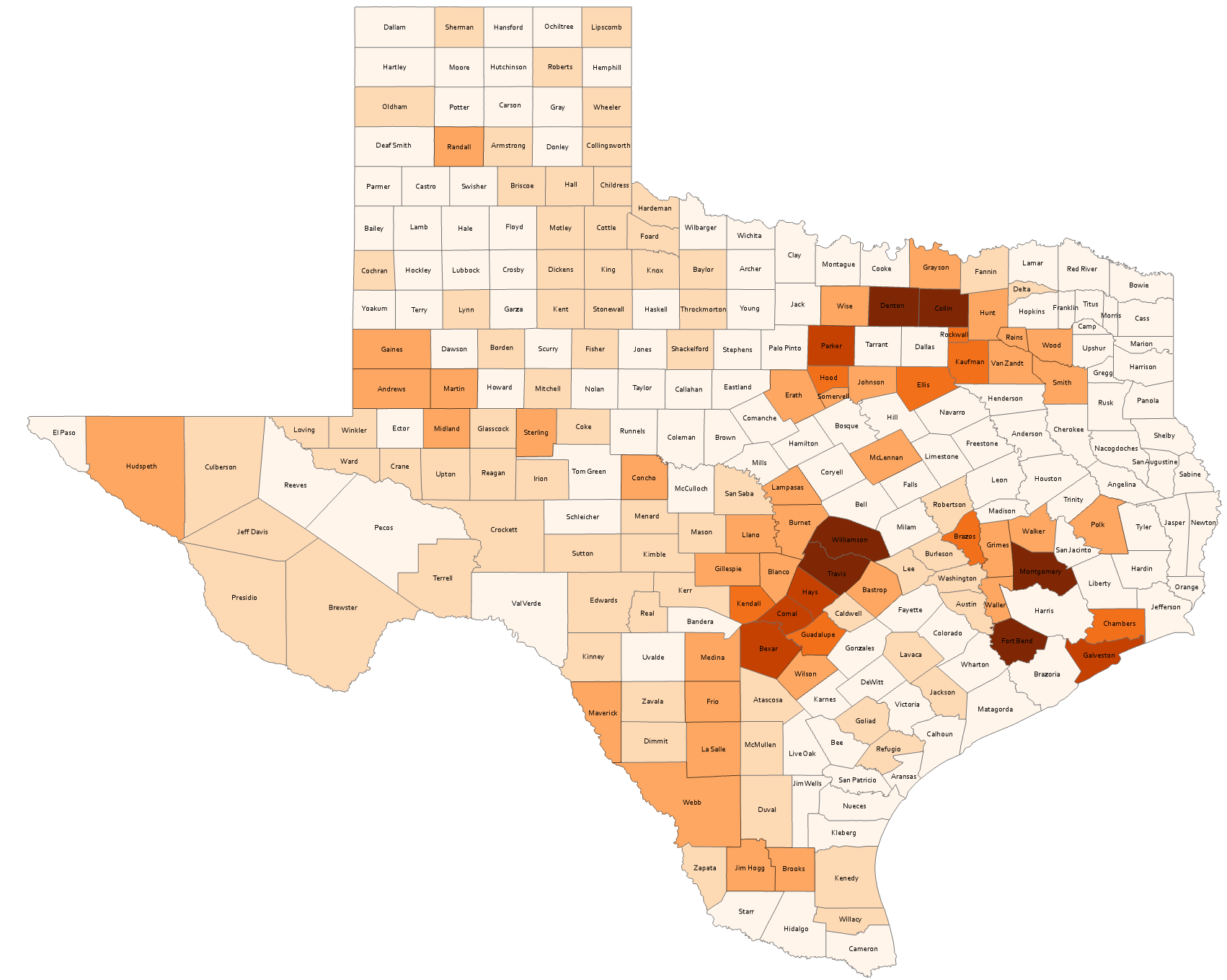 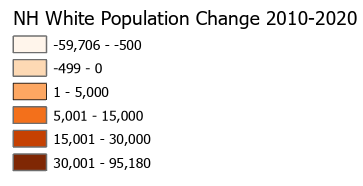 9
Source: US Census Bureau, 2010 and 2020 Census, P.L. 94-171 Redistricting Files
Numeric Change, Texas Counties, Hispanic, 2010-2020
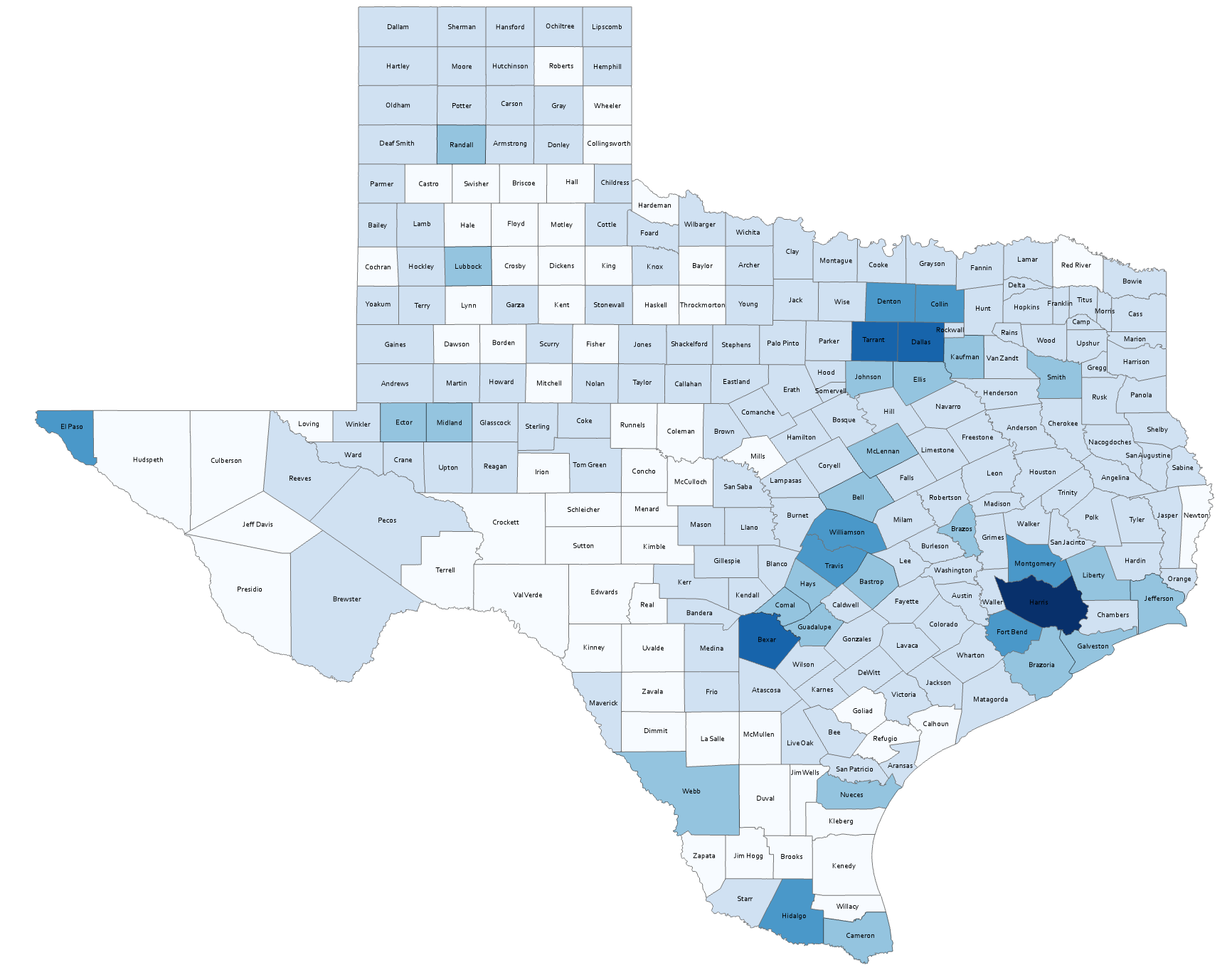 63 counties lost Hispanic population
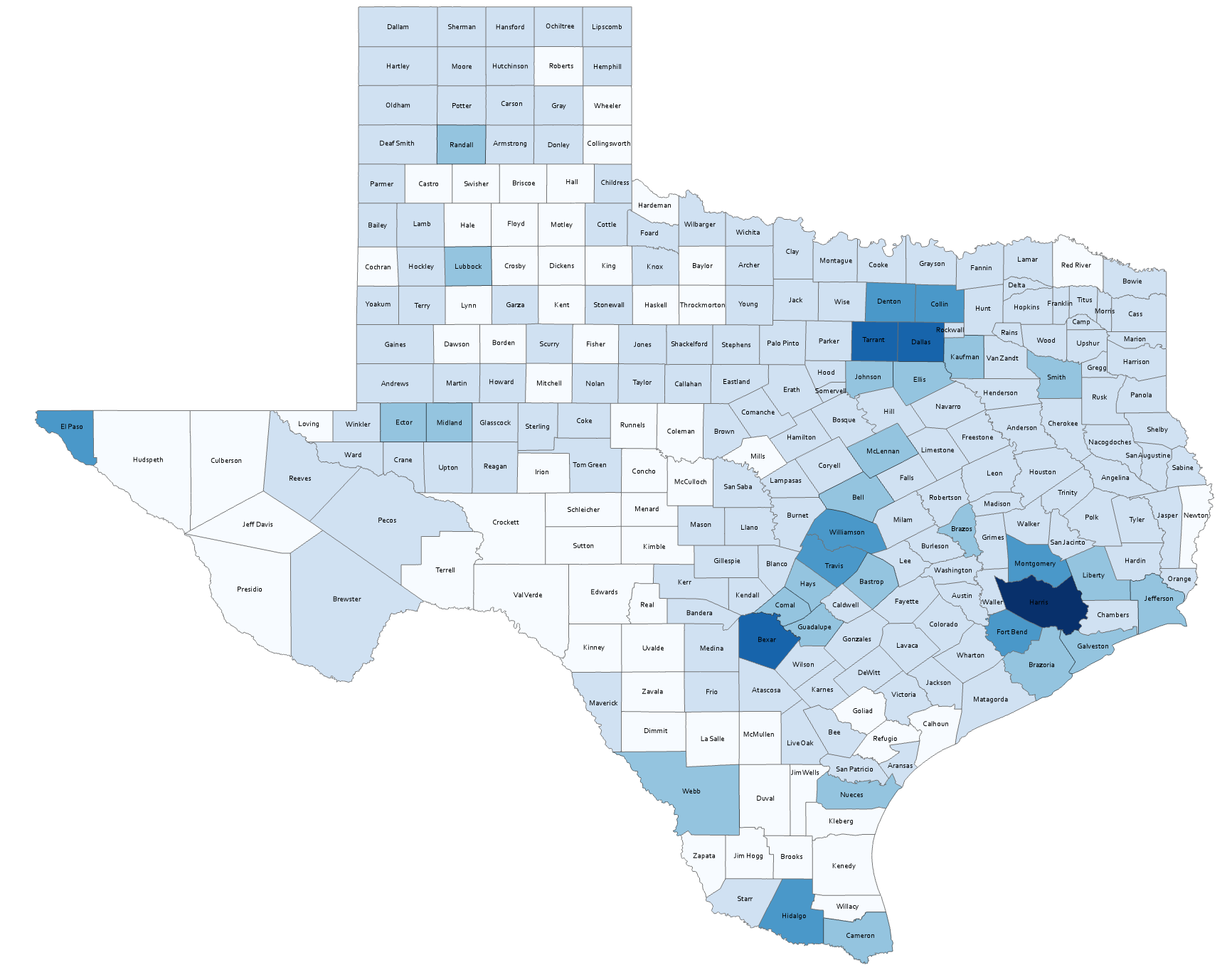 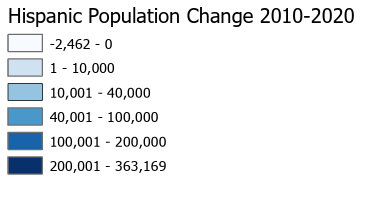 10
Source: US Census Bureau, 2010 and 2020 Census, P.L. 94-171 Redistricting Files
Numeric Change, Texas Counties, Non-Hispanic Black, 2010-2020
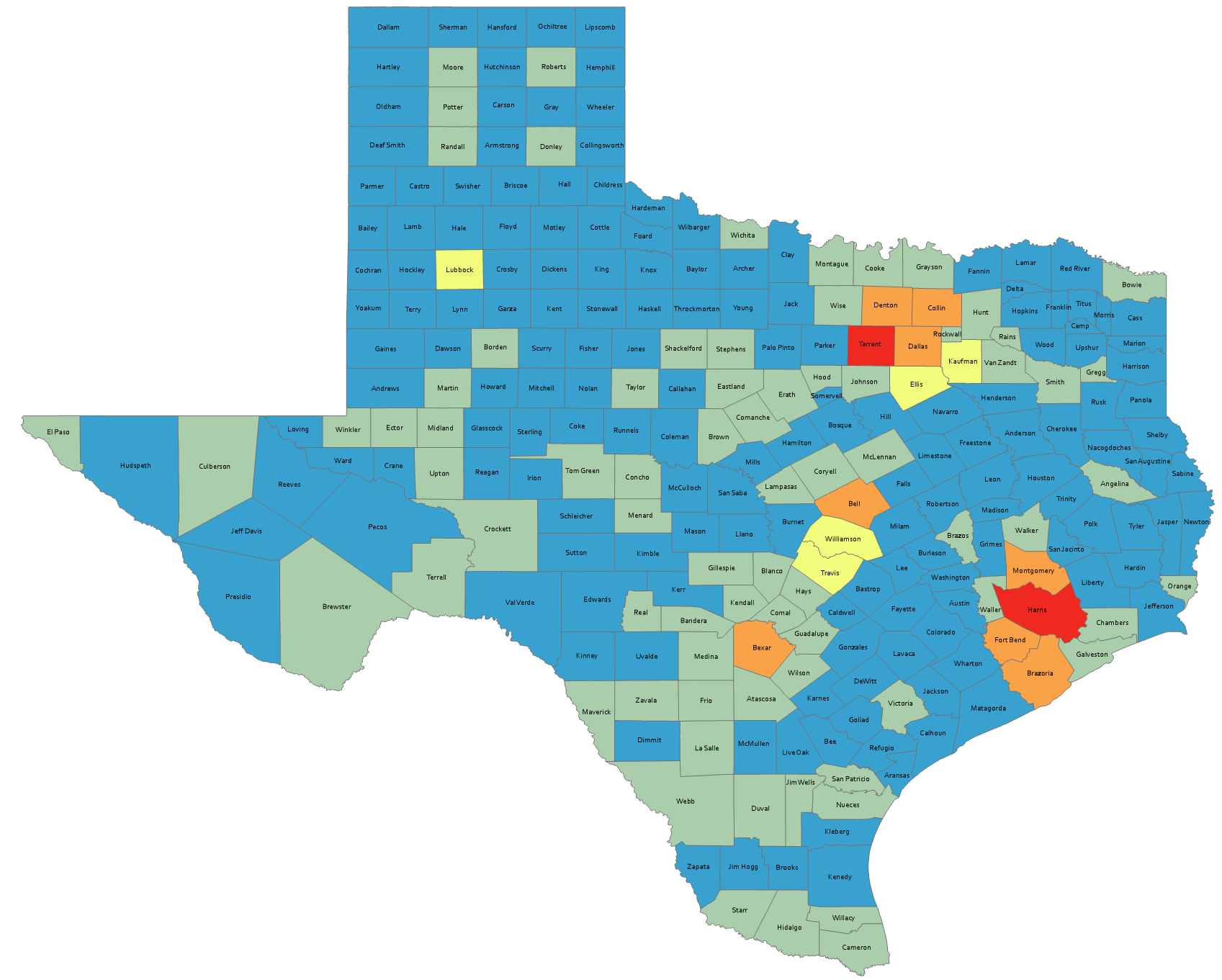 158 counties lost Black population
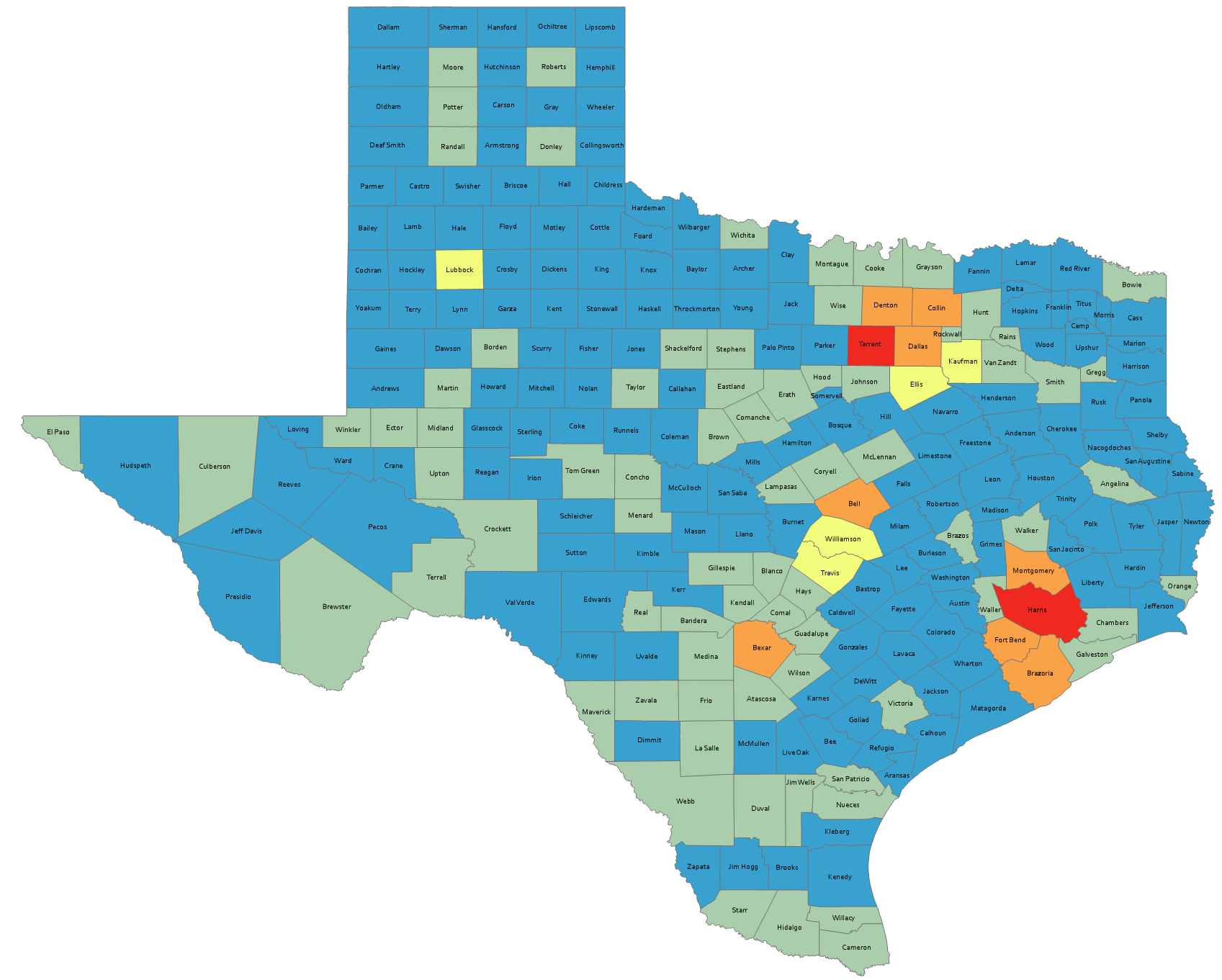 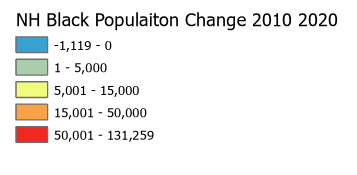 11
Source: US Census Bureau, 2010 and 2020 Census, P.L. 94-171 Redistricting Files
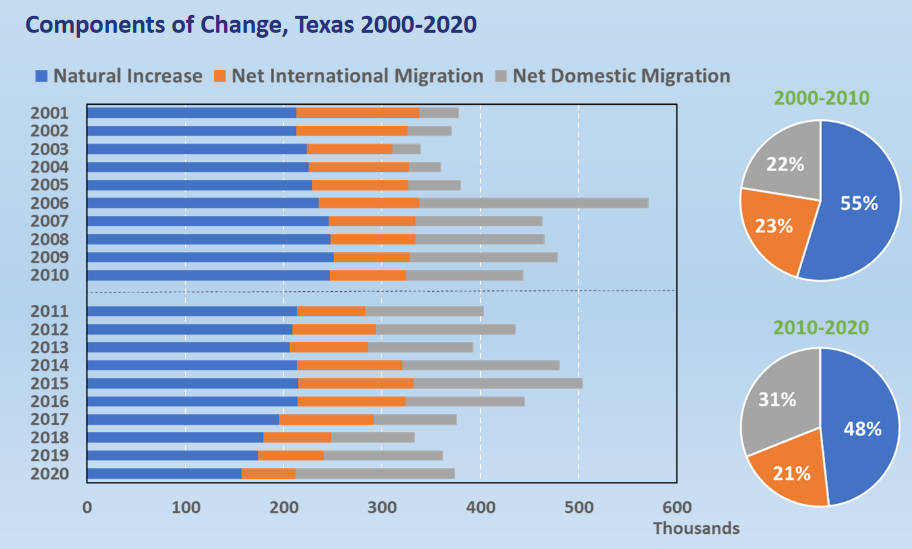 12
Source: U.S. Census Bureau. 2010 and 2020 Vintage Population Estimates
Top Counties for Numeric Growth in Texas, 2010-2020
13
Source: US Census  Bureau, 2020 Evaluation Population Estimates
Top Counties for Percent Growth in Texas, 2010-2020*
14
Source: US Census  Bureau, 2020 Evaluation Population Estimates
*Among counties with populations of 50,000 or more in 2020
Top Counties for Numeric Growth in Texas, 2010-2020
15
Source: US Census  Bureau, 2020 Evaluation Population Estimates
Estimated Natural Increase (Decrease), Texas Counties, 2010-2020
86 counties had natural decrease over the decade (1/3 of Texas’ counties)
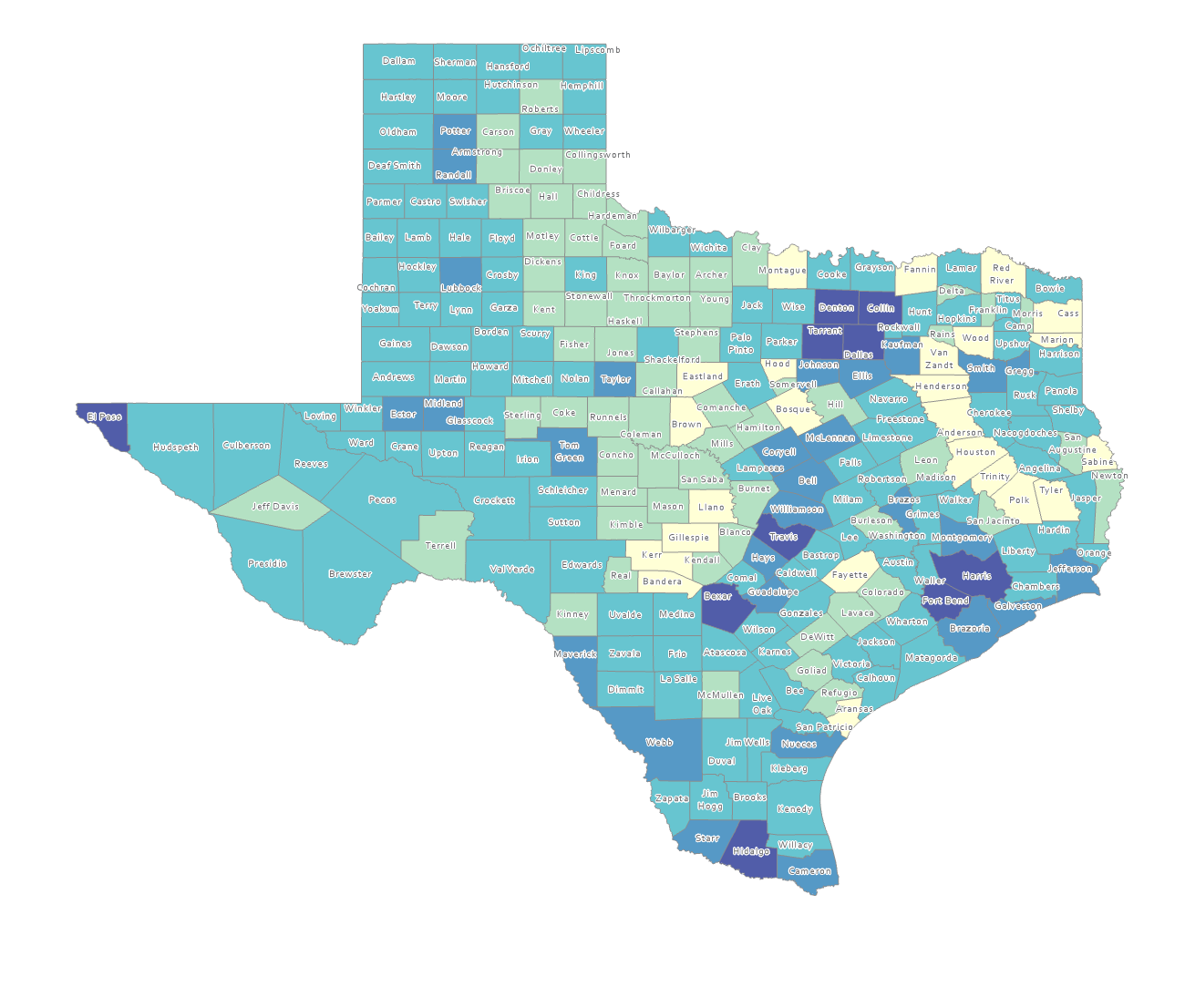 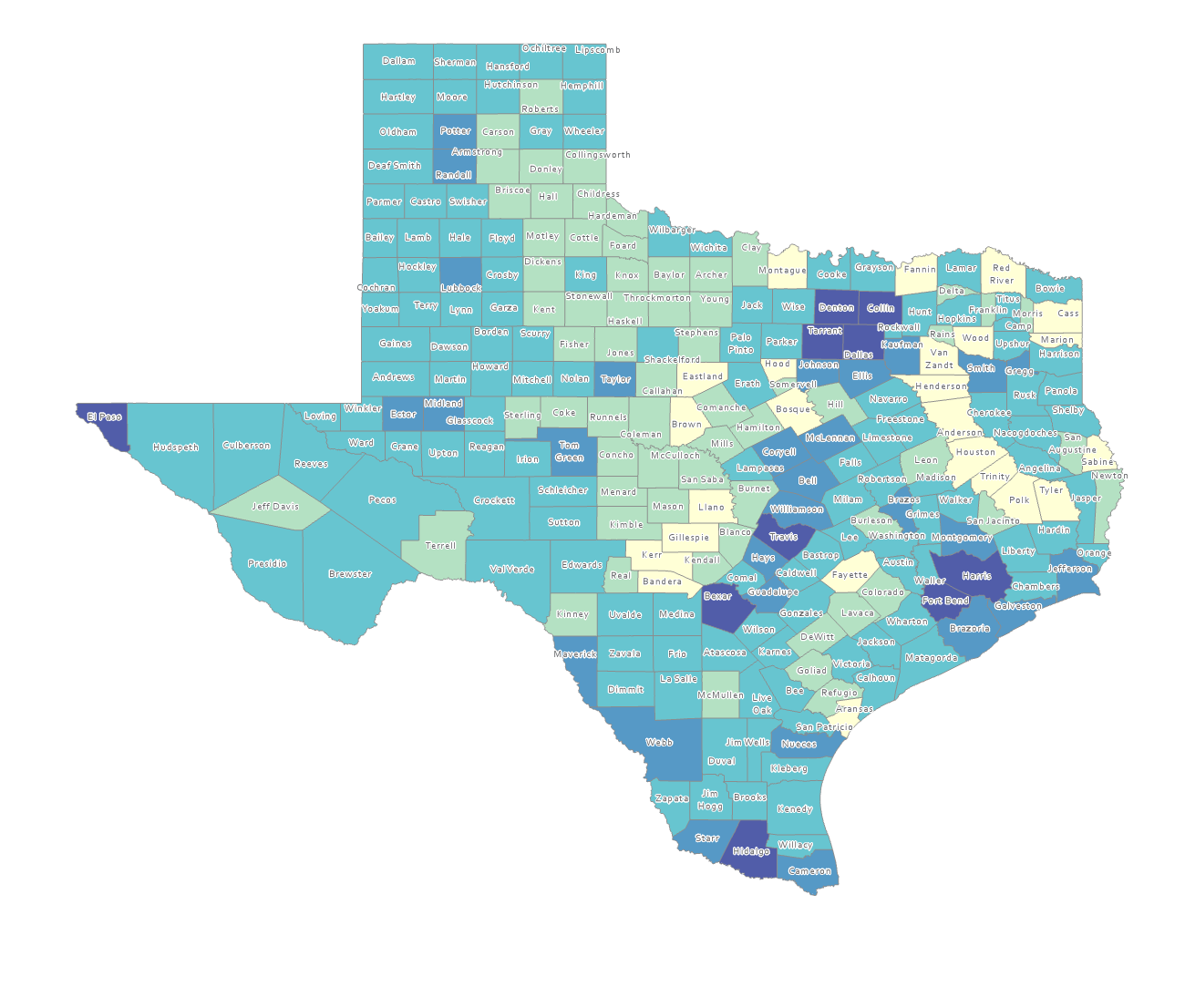 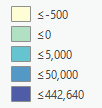 16
Source: US Census Bureau, 2020 Population Estimates
Estimated Population Change from Domestic Migration, Texas Counties, 2010-2020
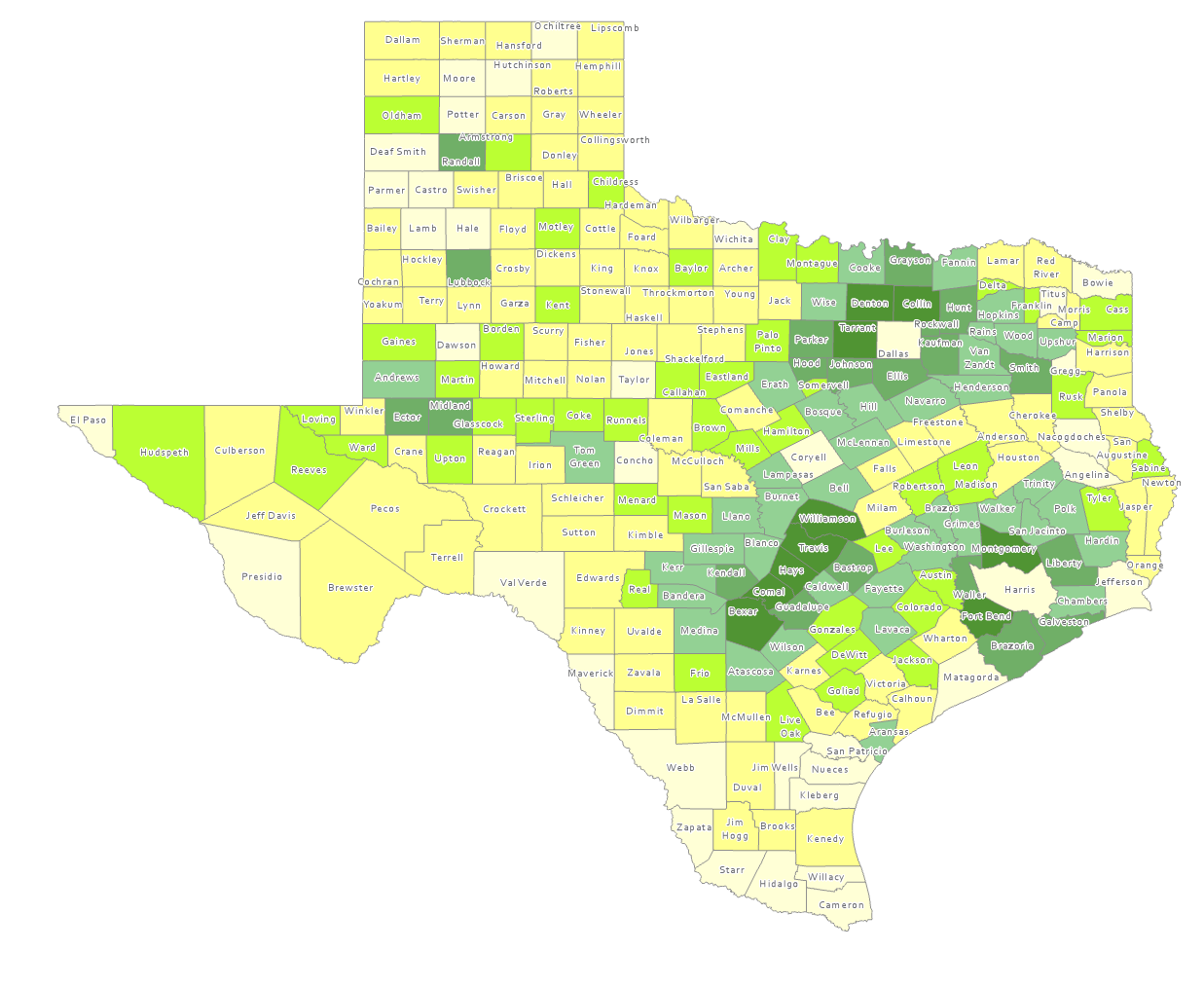 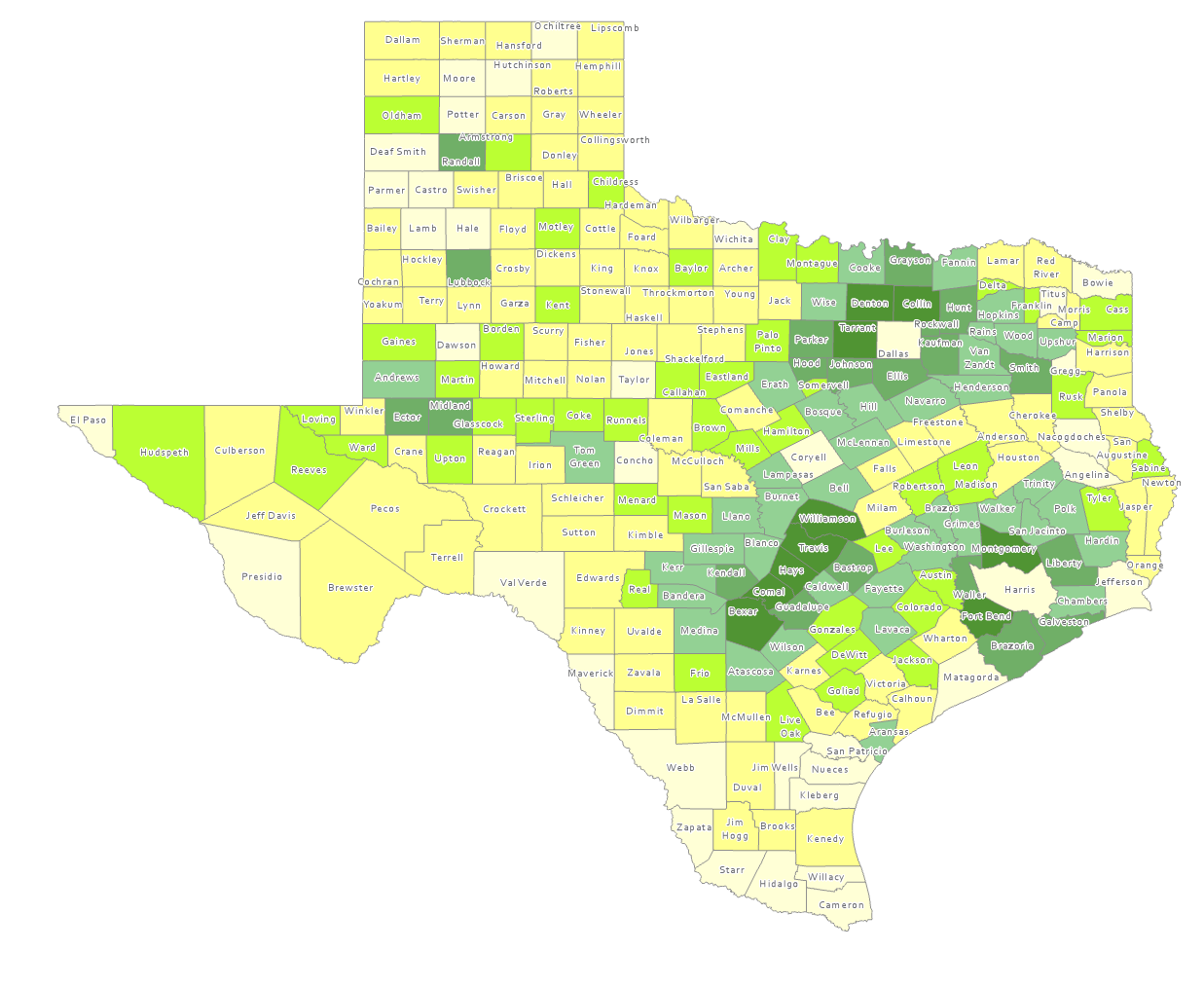 More than half (134) of counties had net out domestic migration
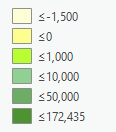 17
Source: US Census Bureau, 2020 Population Estimates
Estimated International Migrants, Texas Counties, 2010-2020
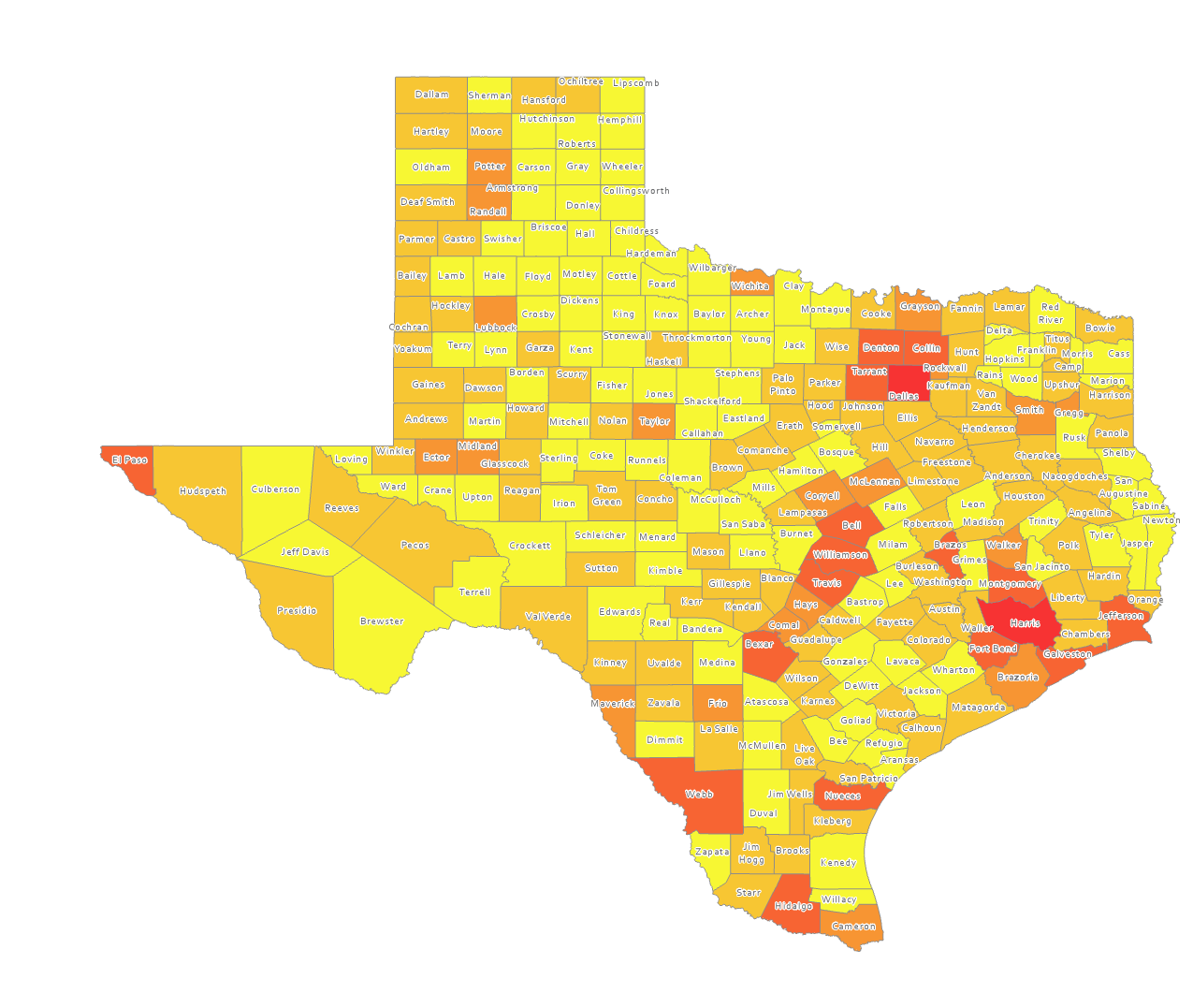 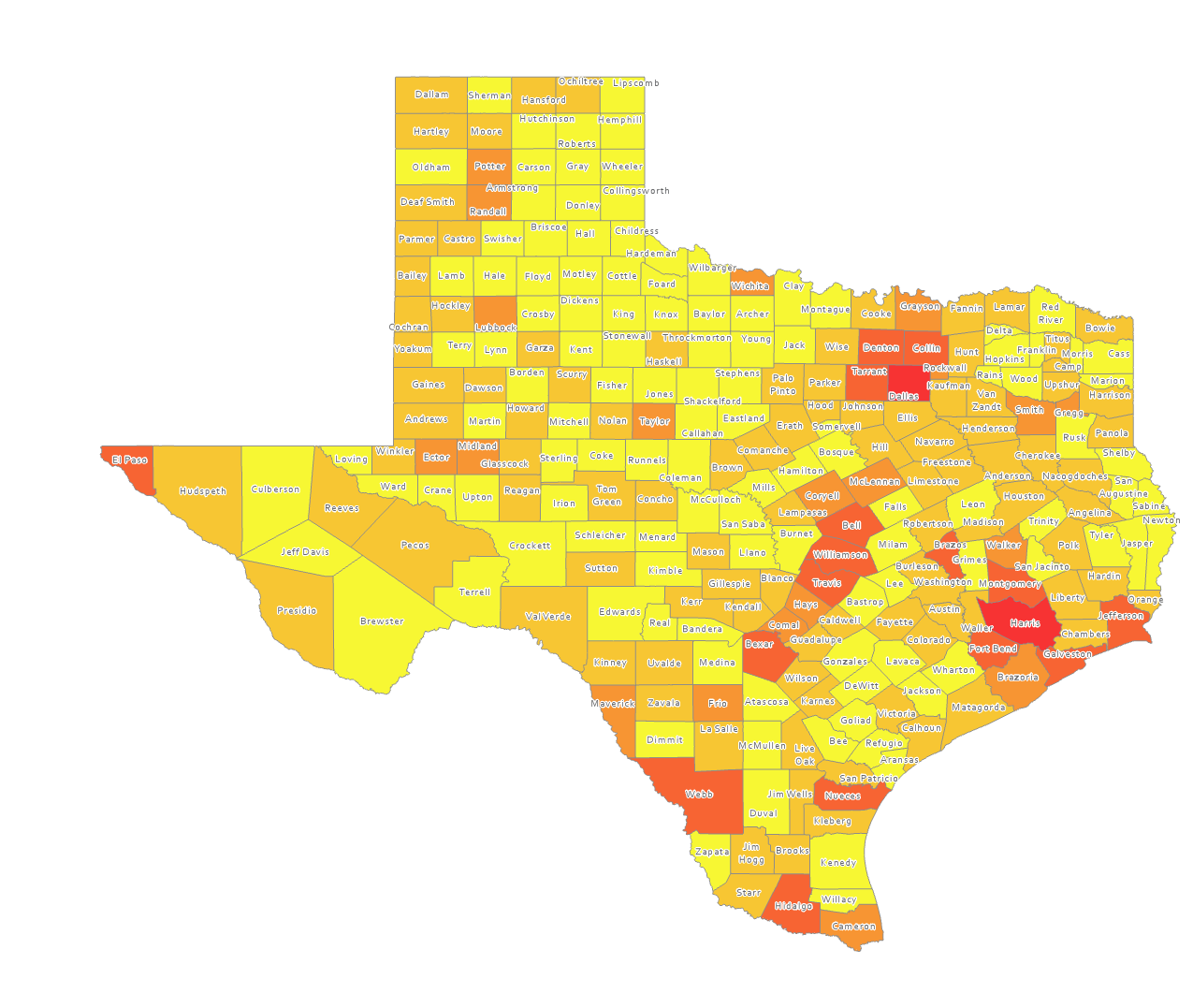 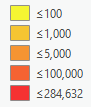 18
Source: US Census Bureau, 2020 Population Estimates
Estimated Net Domestic Migrants Between Texas and Other States, 2010-2019
19
Source: U.S. Census Bureau, State-to-State Migration Flows, 2010-2019
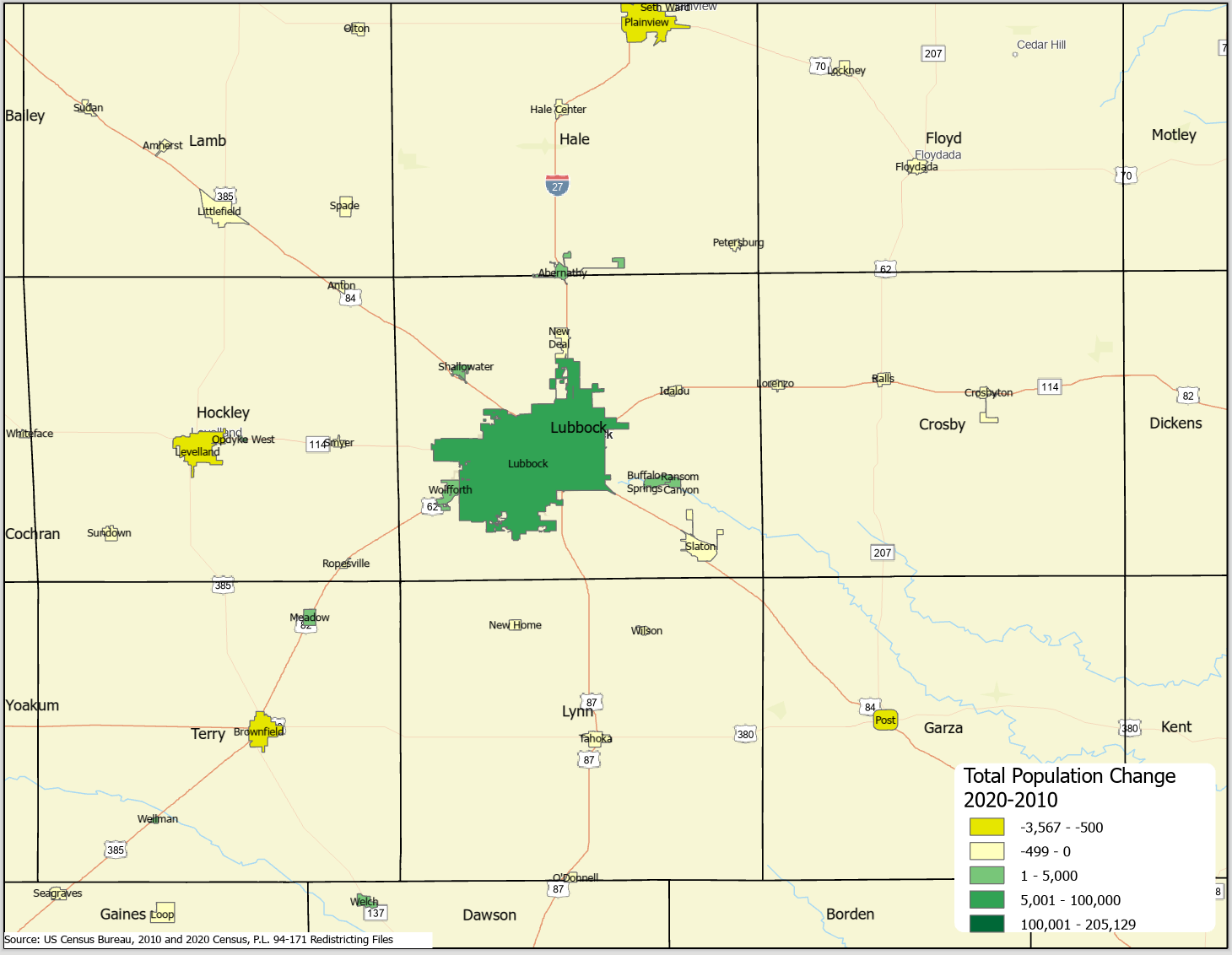 20
Estimated Net Domestic Migrants Between Texas and Other States, 2010-2019
21
Source: U.S. Census Bureau, State-to-State Migration Flows, 2010-2019
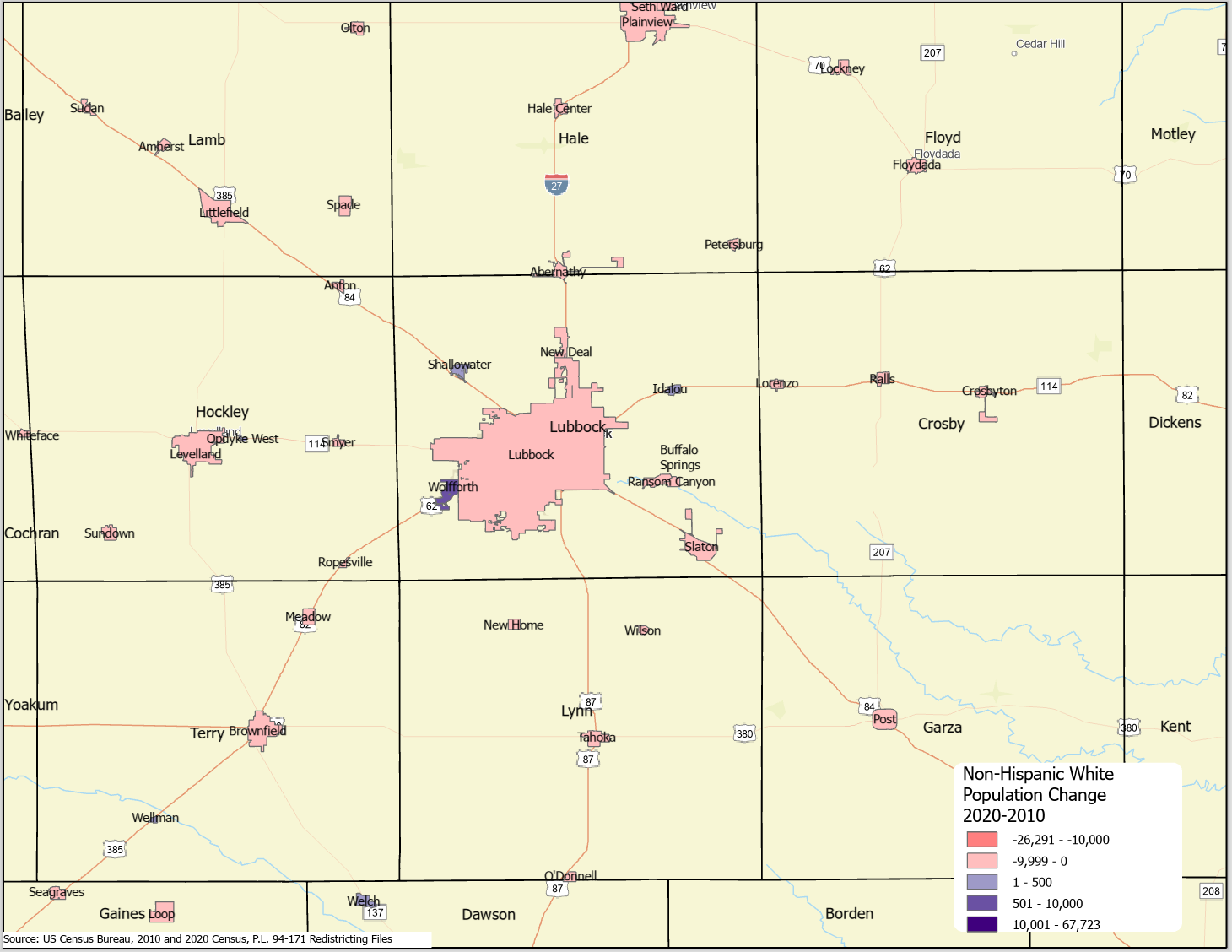 22
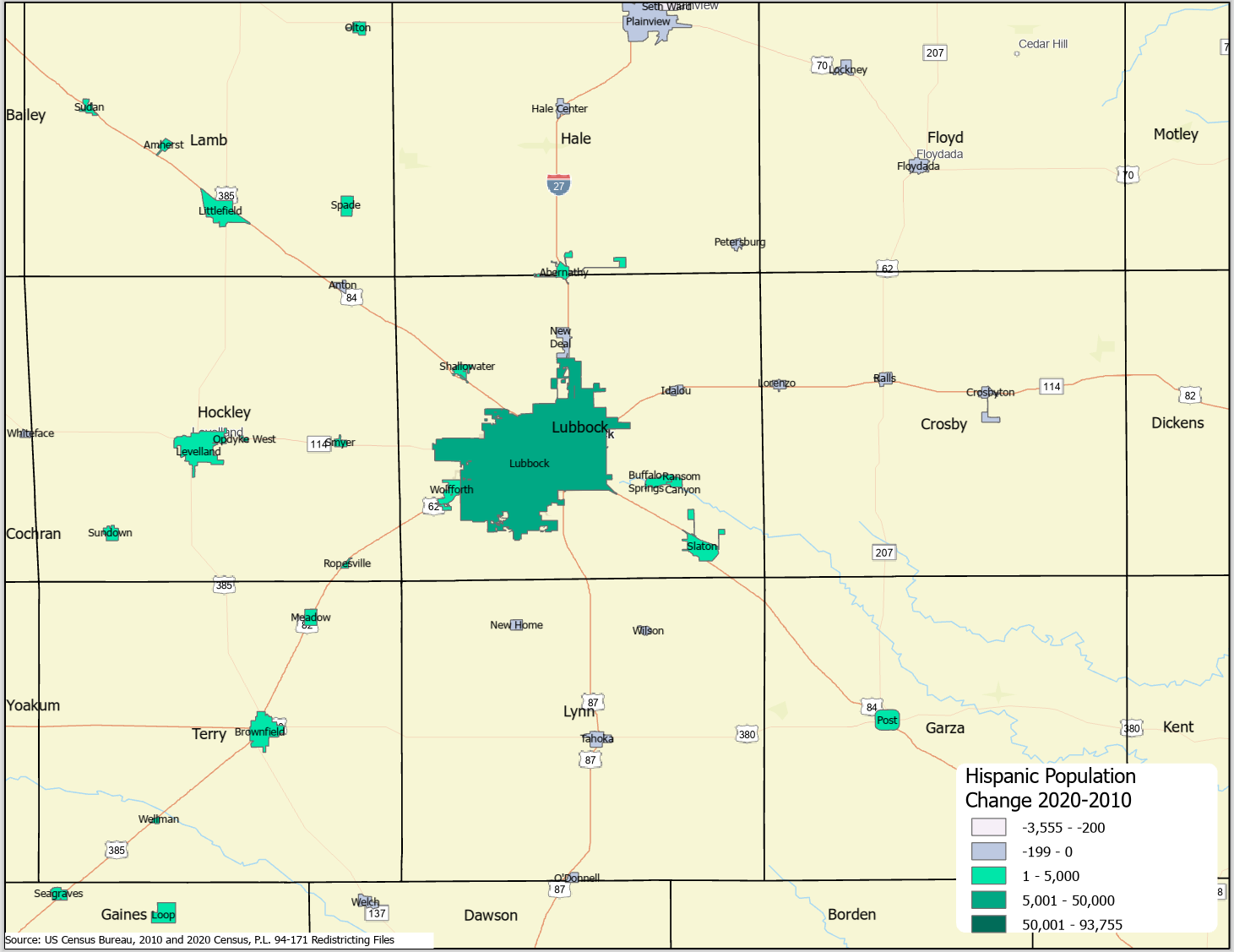 23
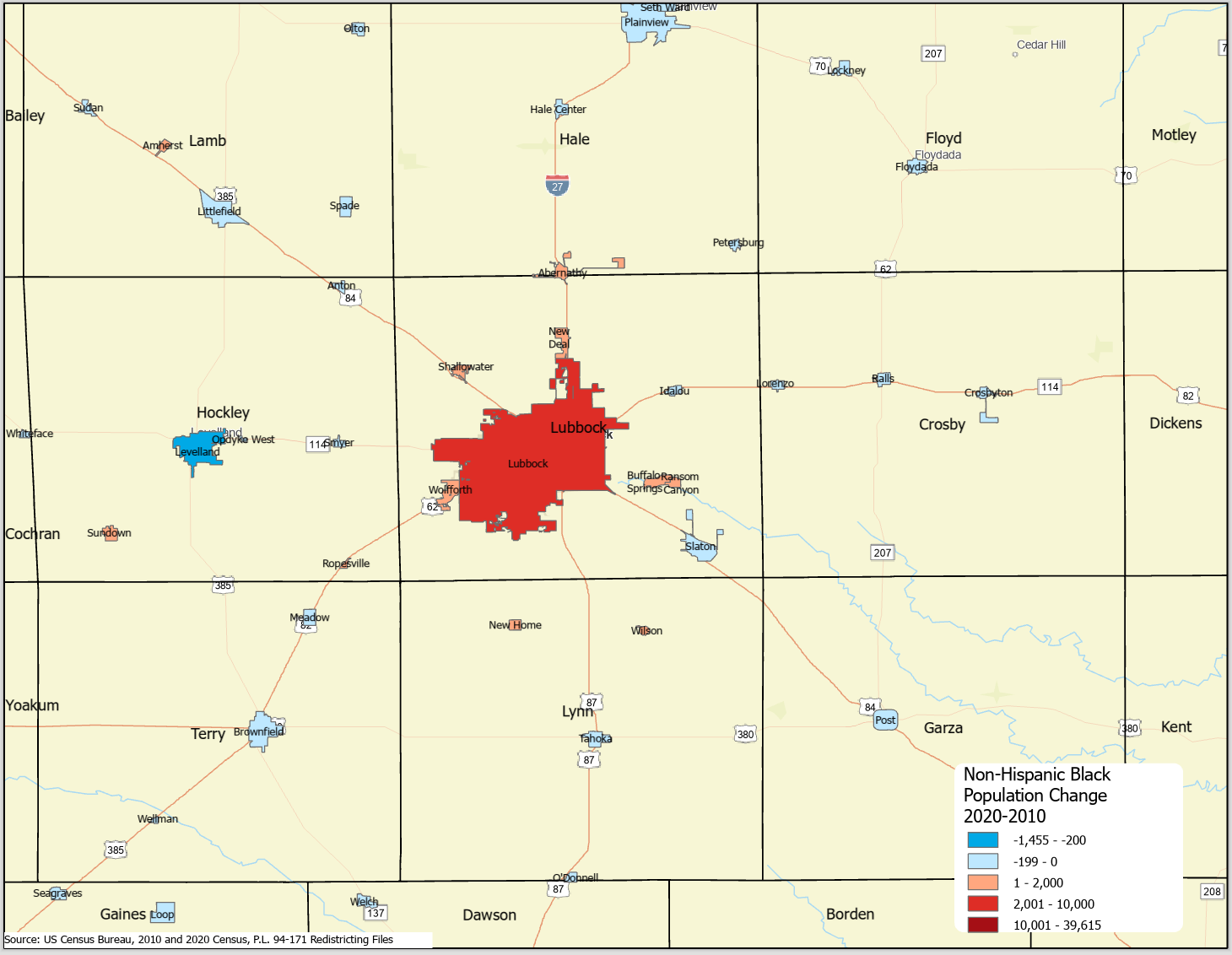 24
Estimated population Lubbock area counties and area cities, 2010-2020
25
Source: US Census Bureau, 2020 Population Estimates
Estimated population Lubbock area counties and area cities, 2010-2020
26
Source: US Census Bureau, 2020 Population Estimates
Estimated population Lubbock area counties and area cities, 2010-2020
27
Source: US Census Bureau, 2020 Population Estimates
Estimated population Lubbock area counties and area cities, 2010-2020
28
Source: US Census Bureau, 2020 Population Estimates
Percent of housing stock by year built, Lubbock County areas census tracts, 2015-2019
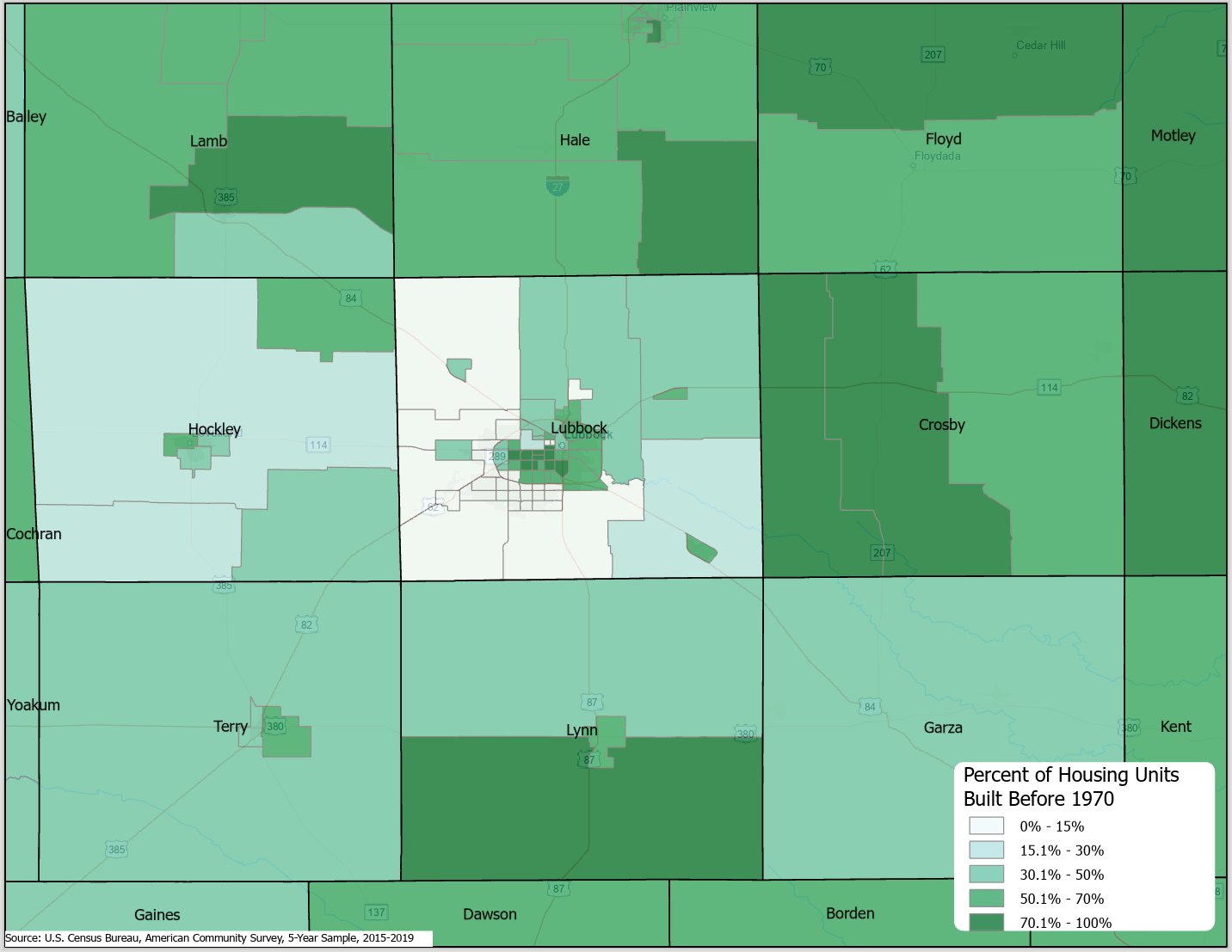 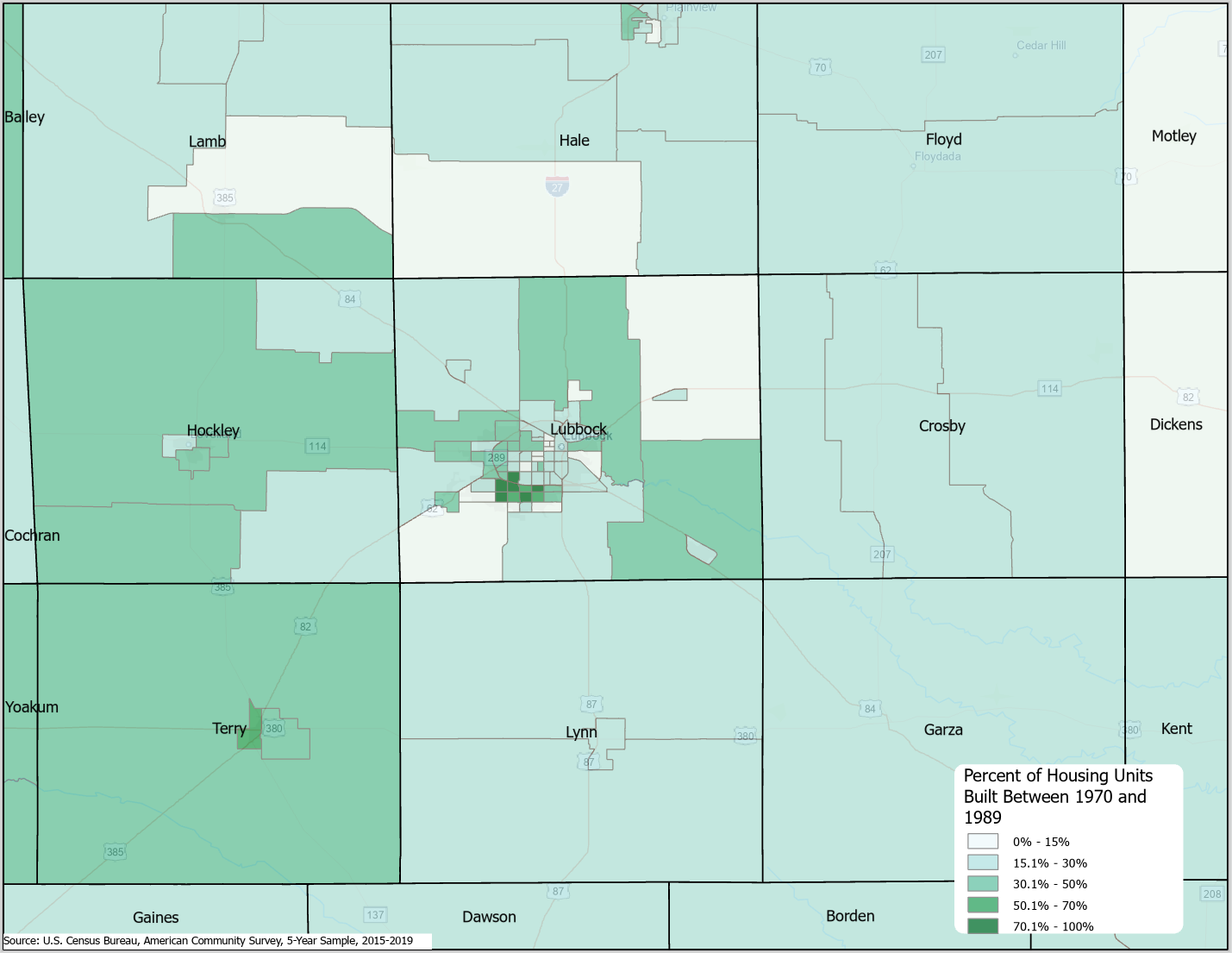 Before 1970
1970-1989
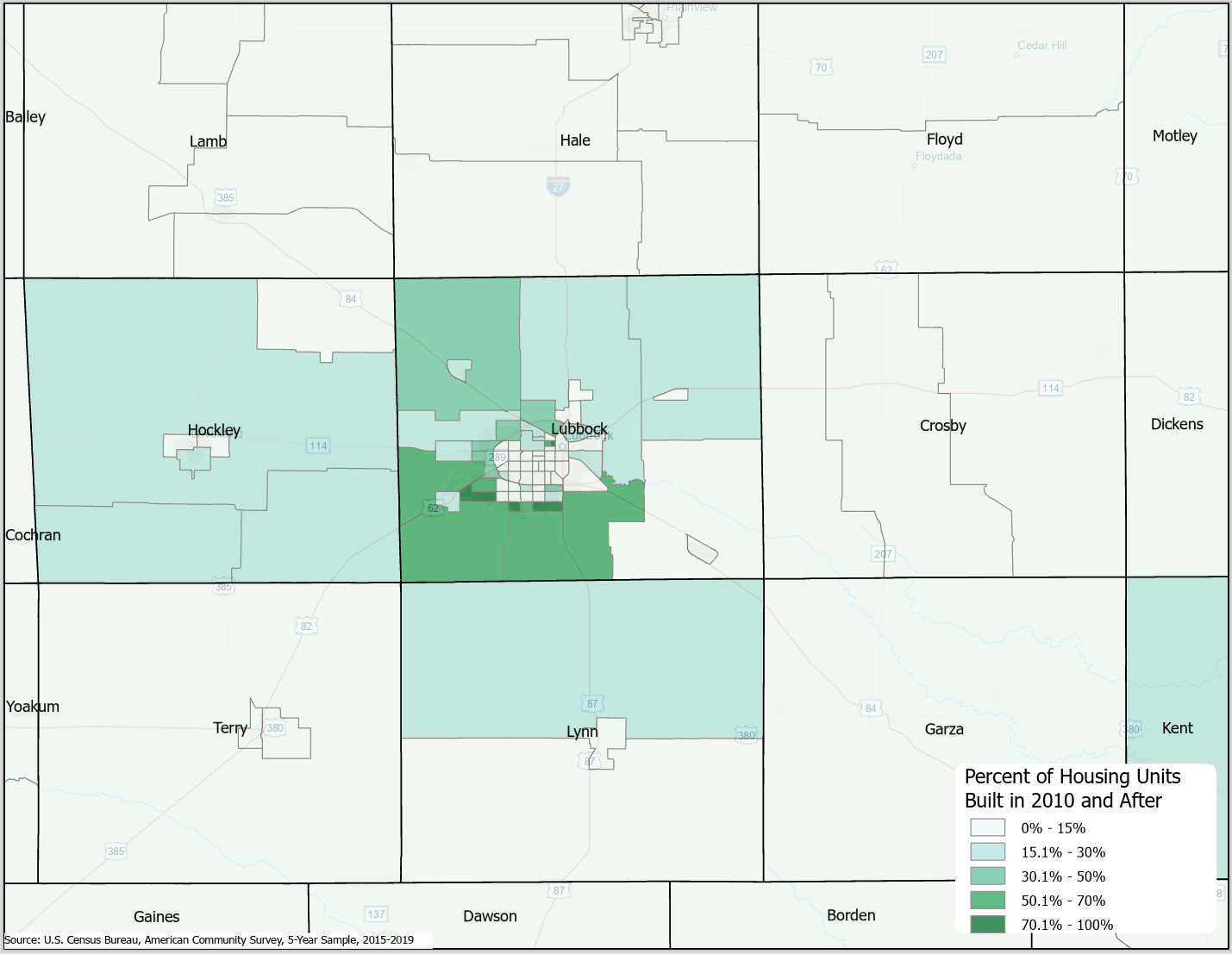 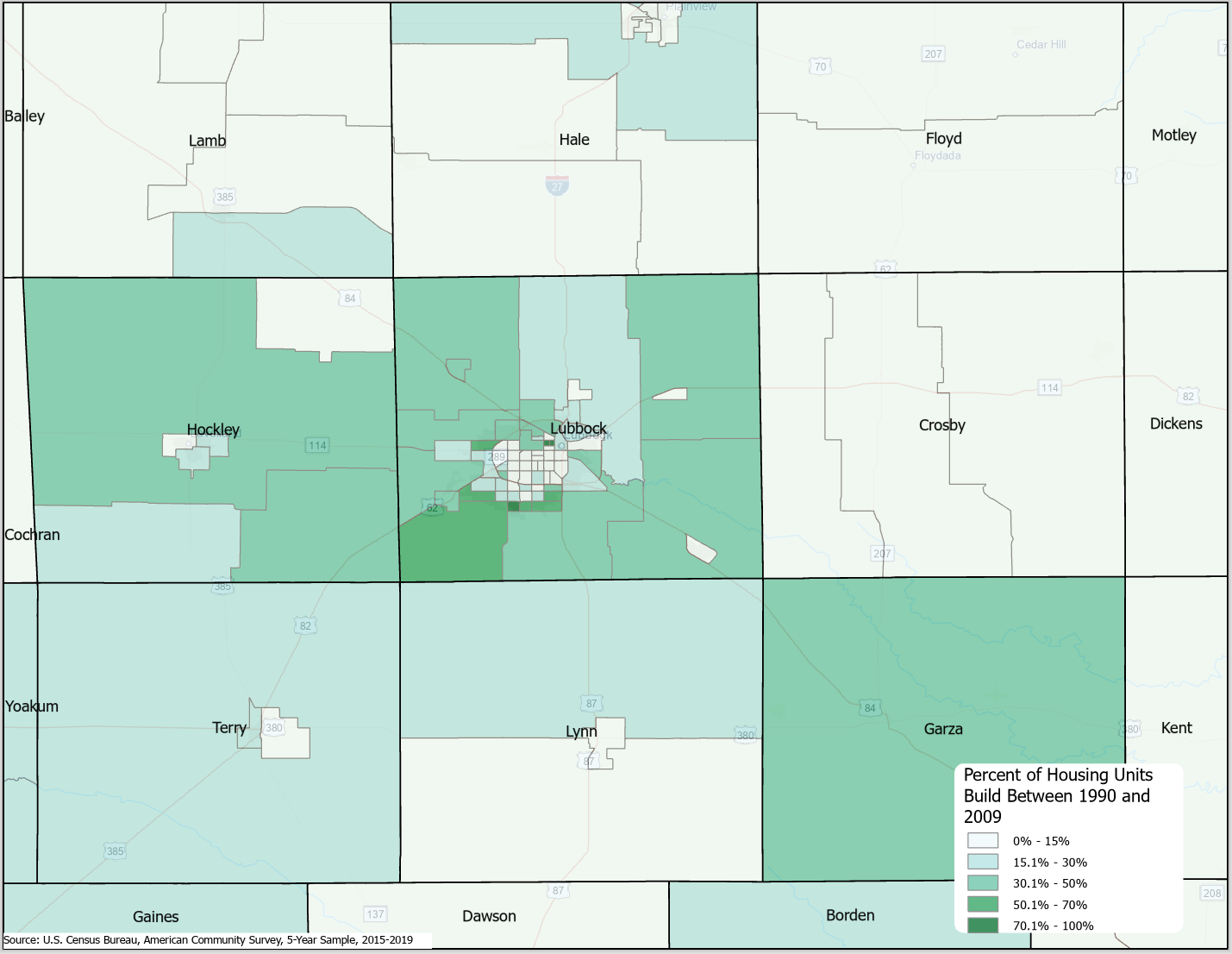 1990-2009
2010 and later
29
Percent of workers commuting by public transit, Lubbock County area, census tracts, 2015-2019
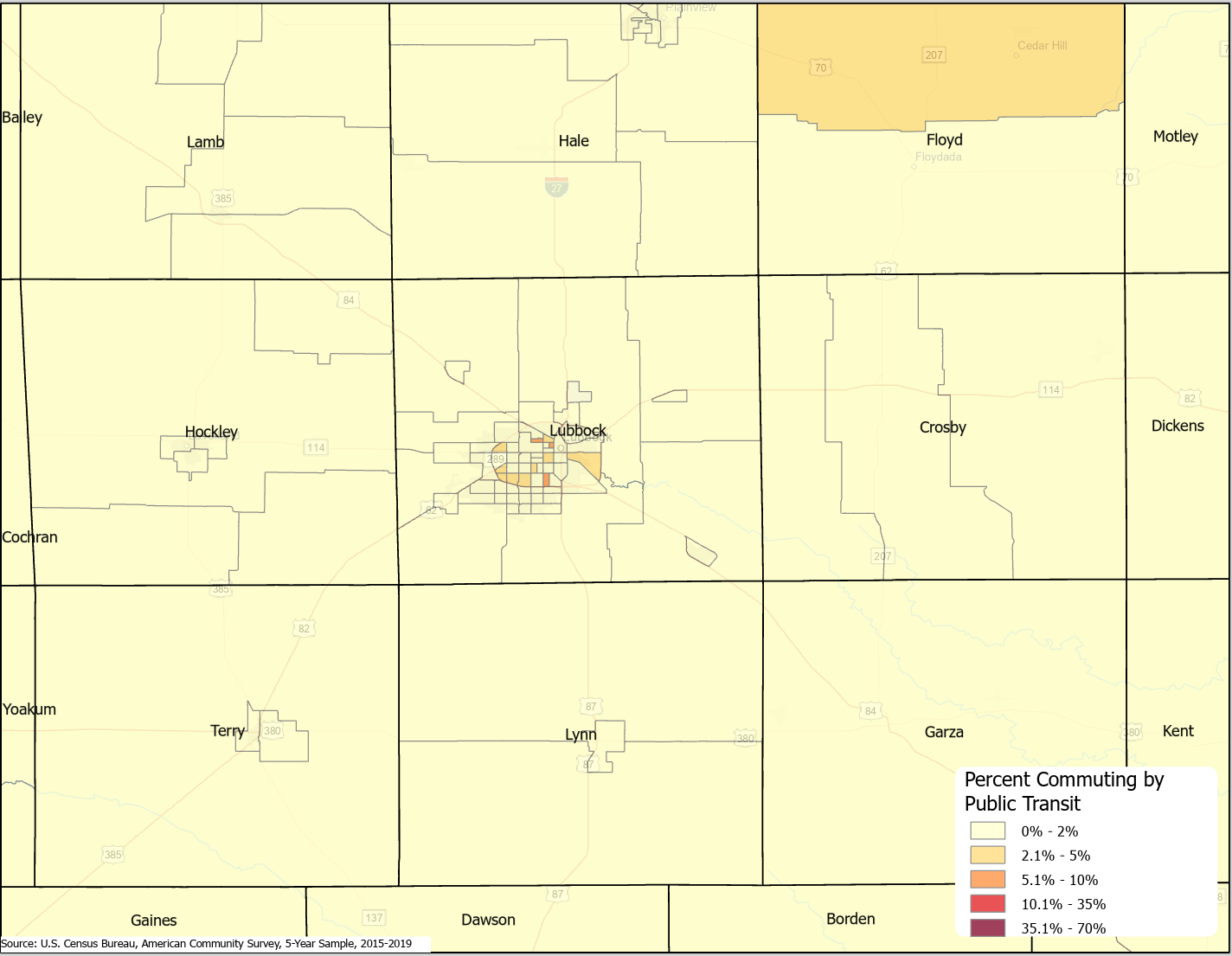 30
Median household income, Lubbock County area, census tracts, 2015-2019
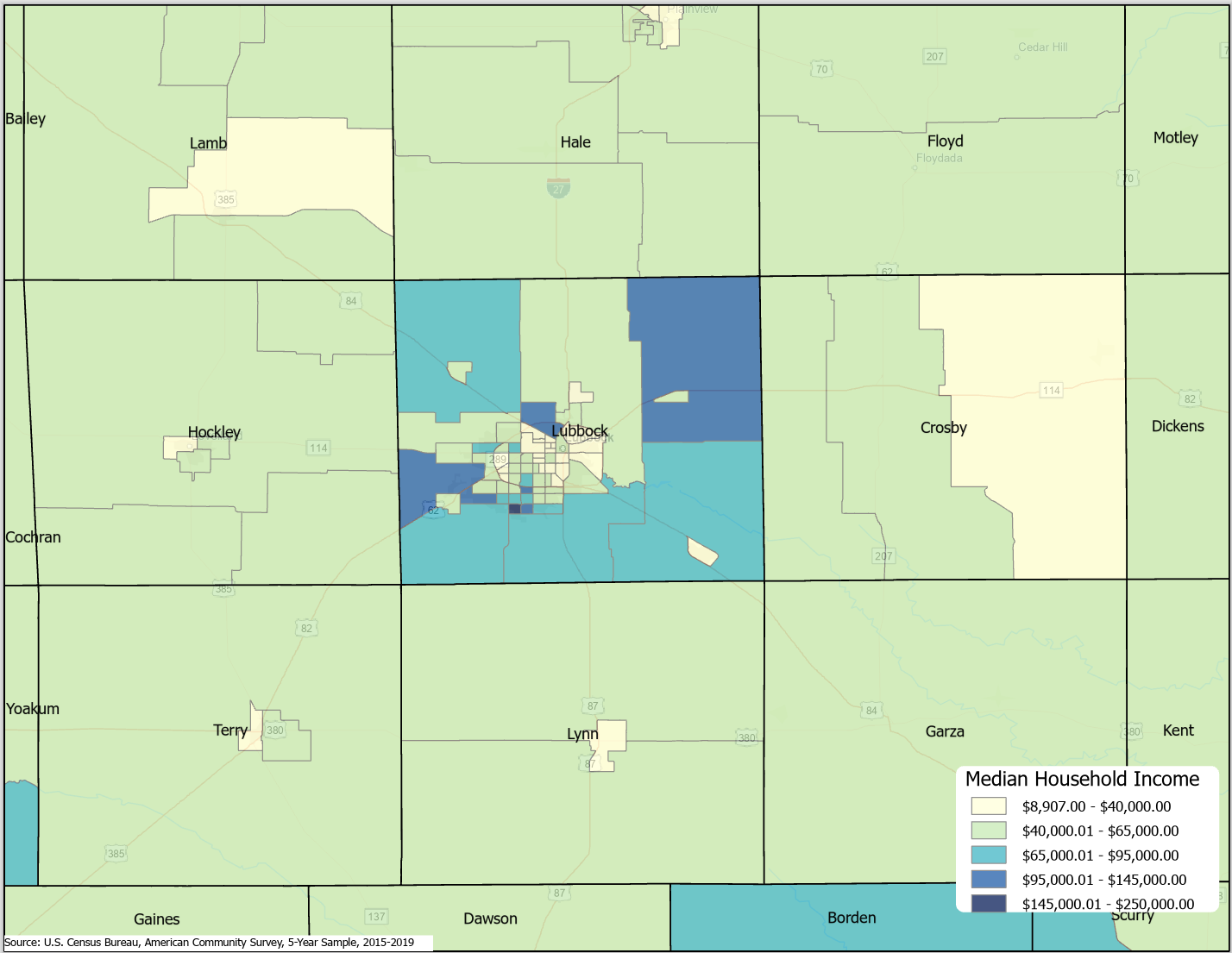 31
Number of housing units with no vehicles, Lubbock County area, census tracts, 2015-2019
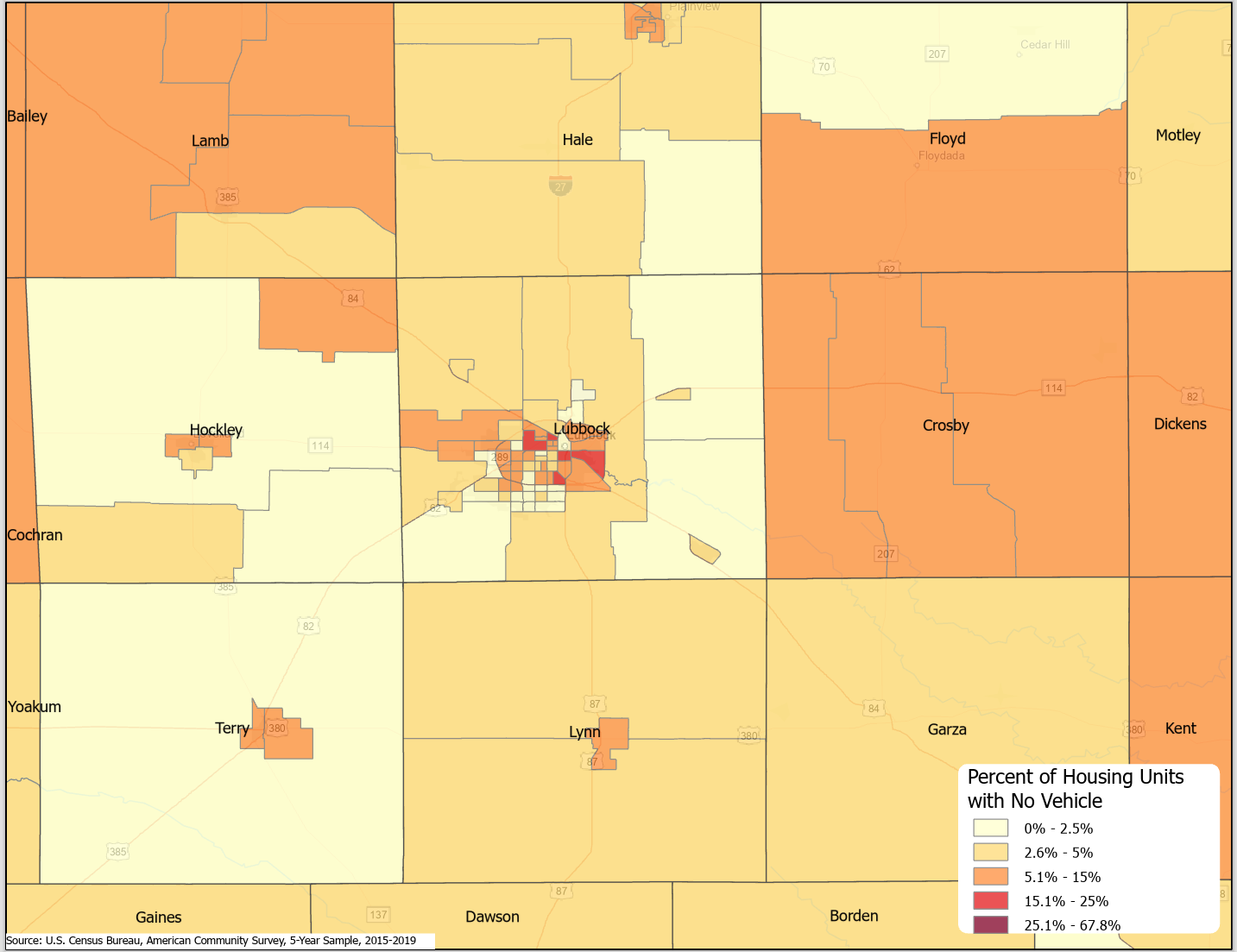 32
Percent of population living below poverty, Lubbock County area, census tracts, 2015-2019
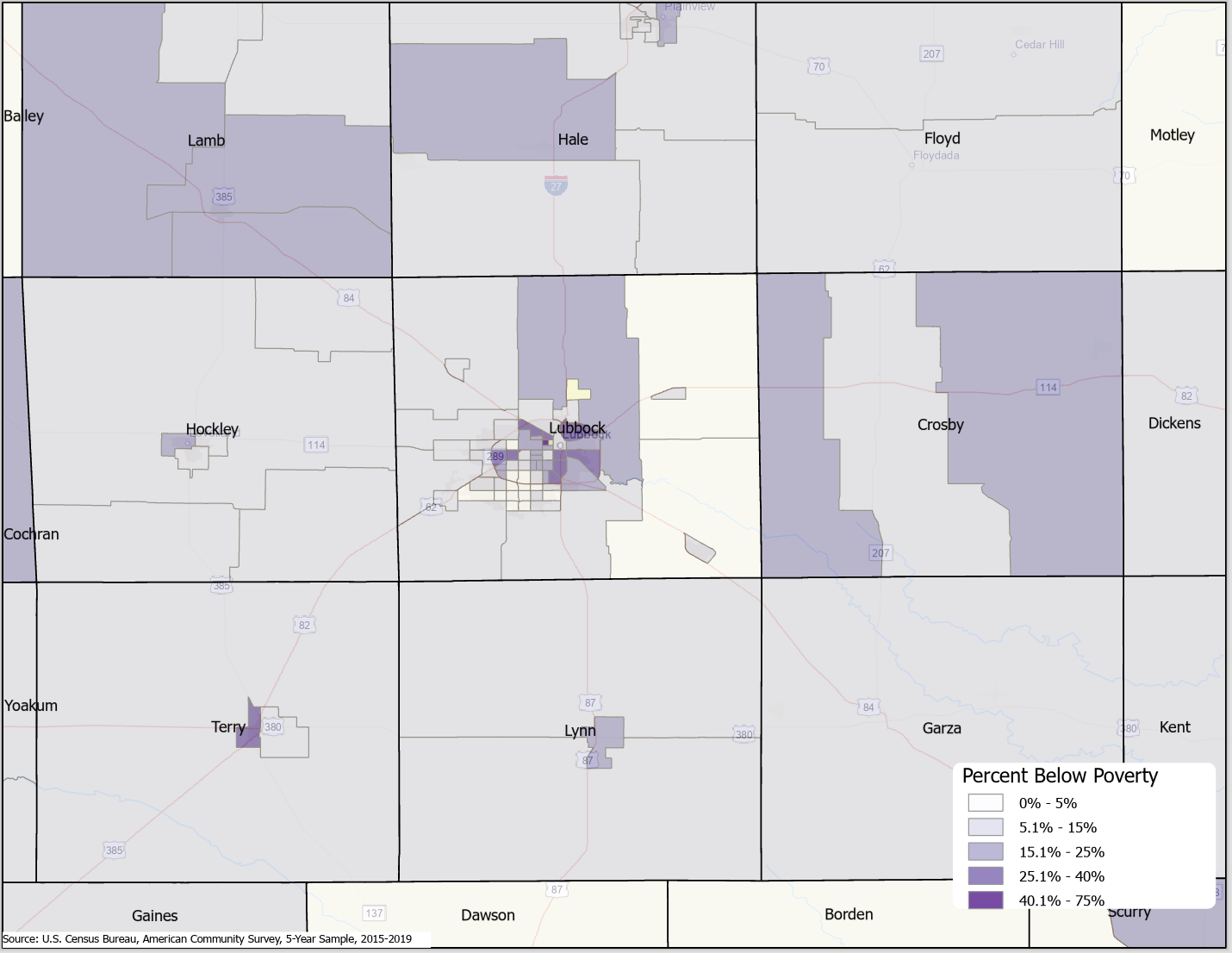 33
Projected Population Change, Texas Counties, 2020-2050
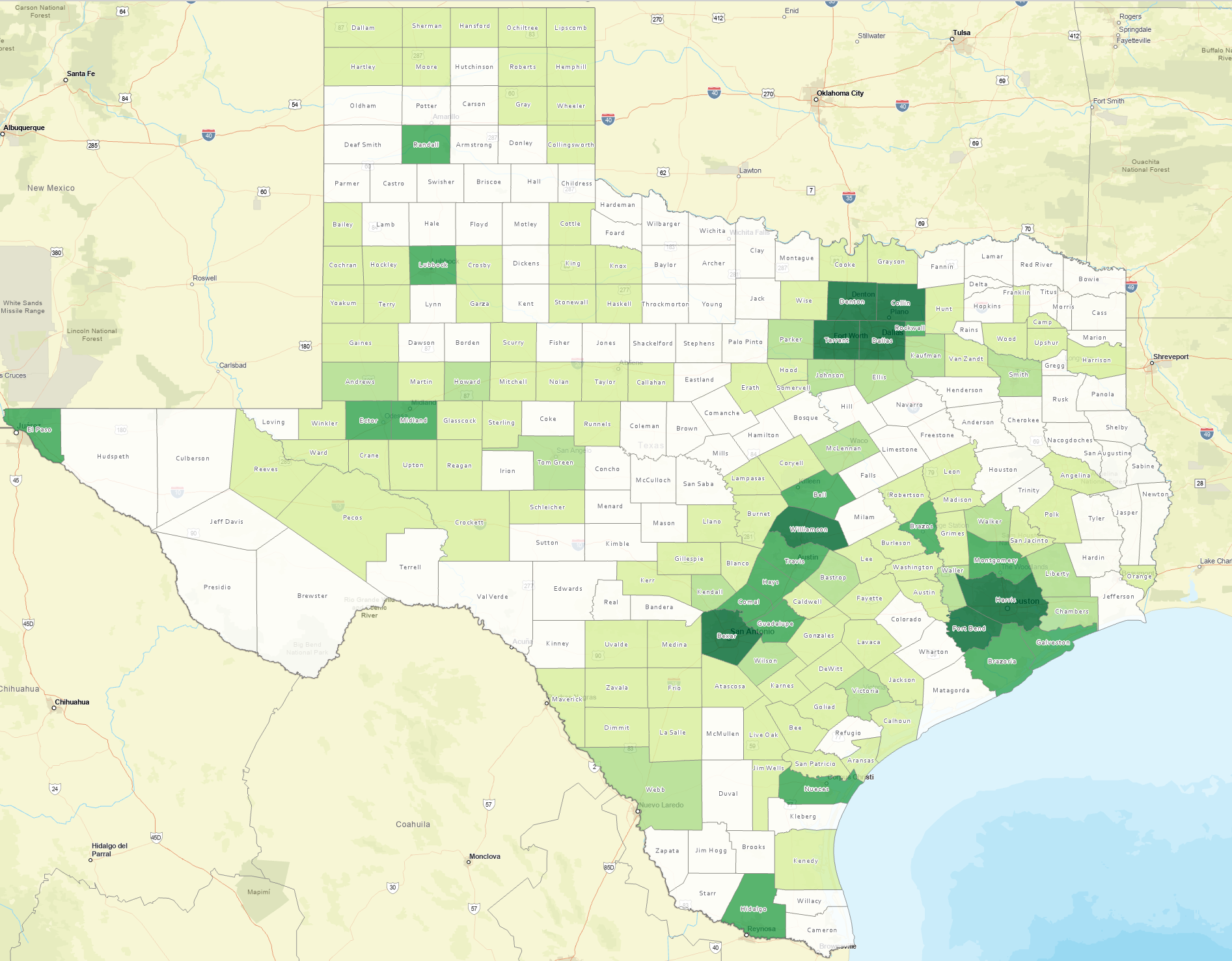 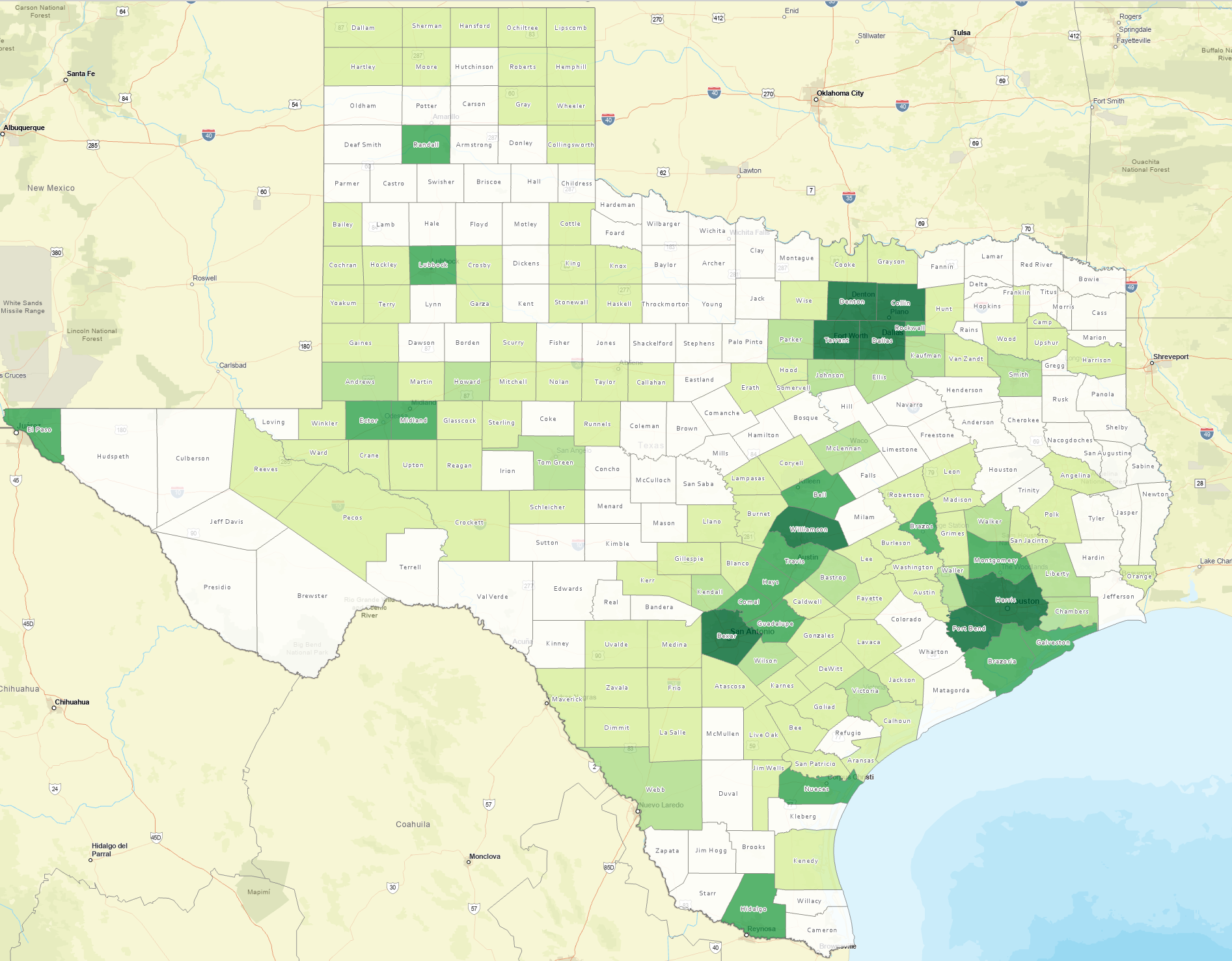 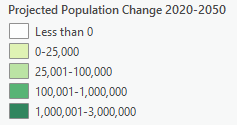 34
Source: Texas Demographic Center, 2018 Population Projections
Projected Percent Population Change, Texas Counties, 2020-2050
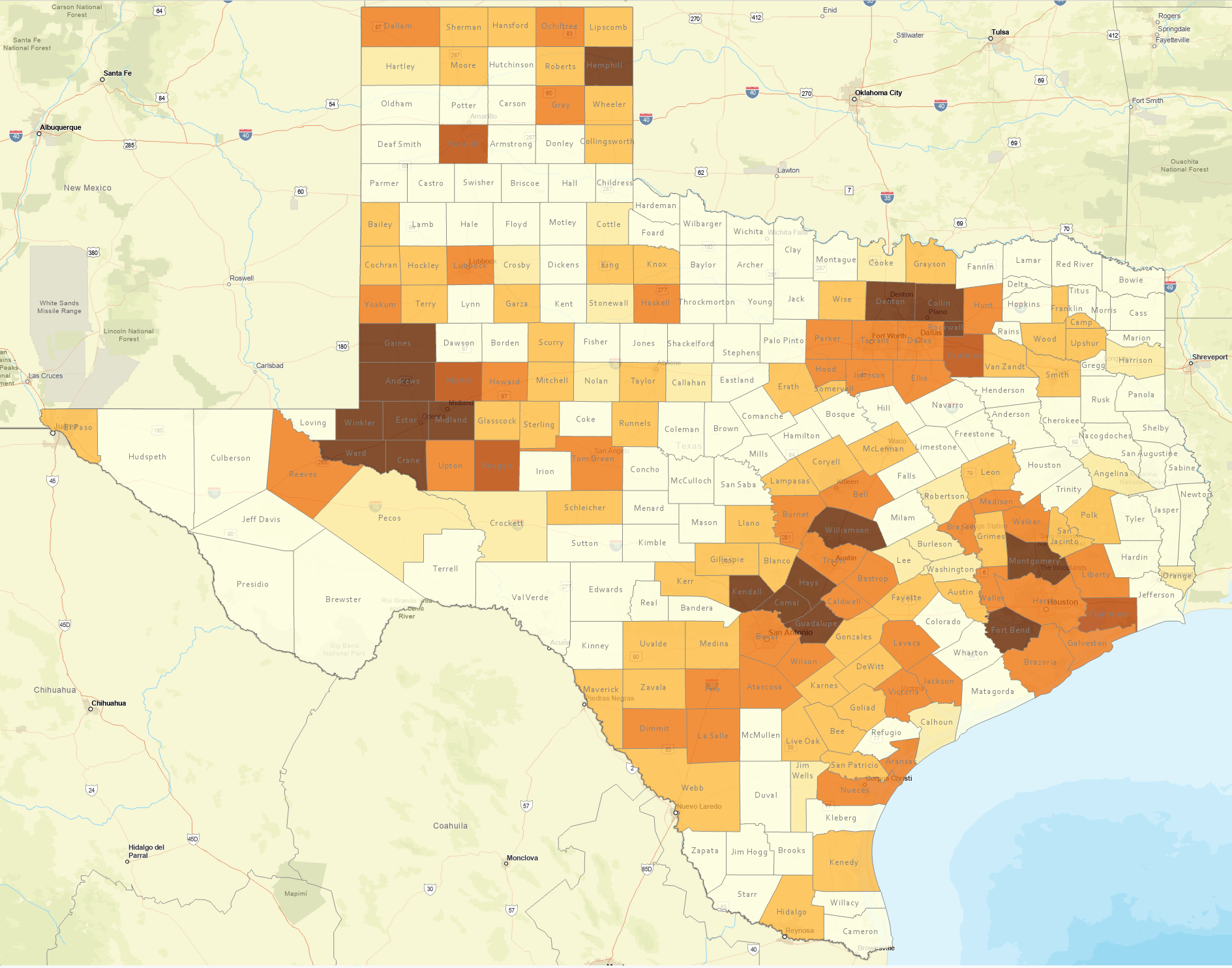 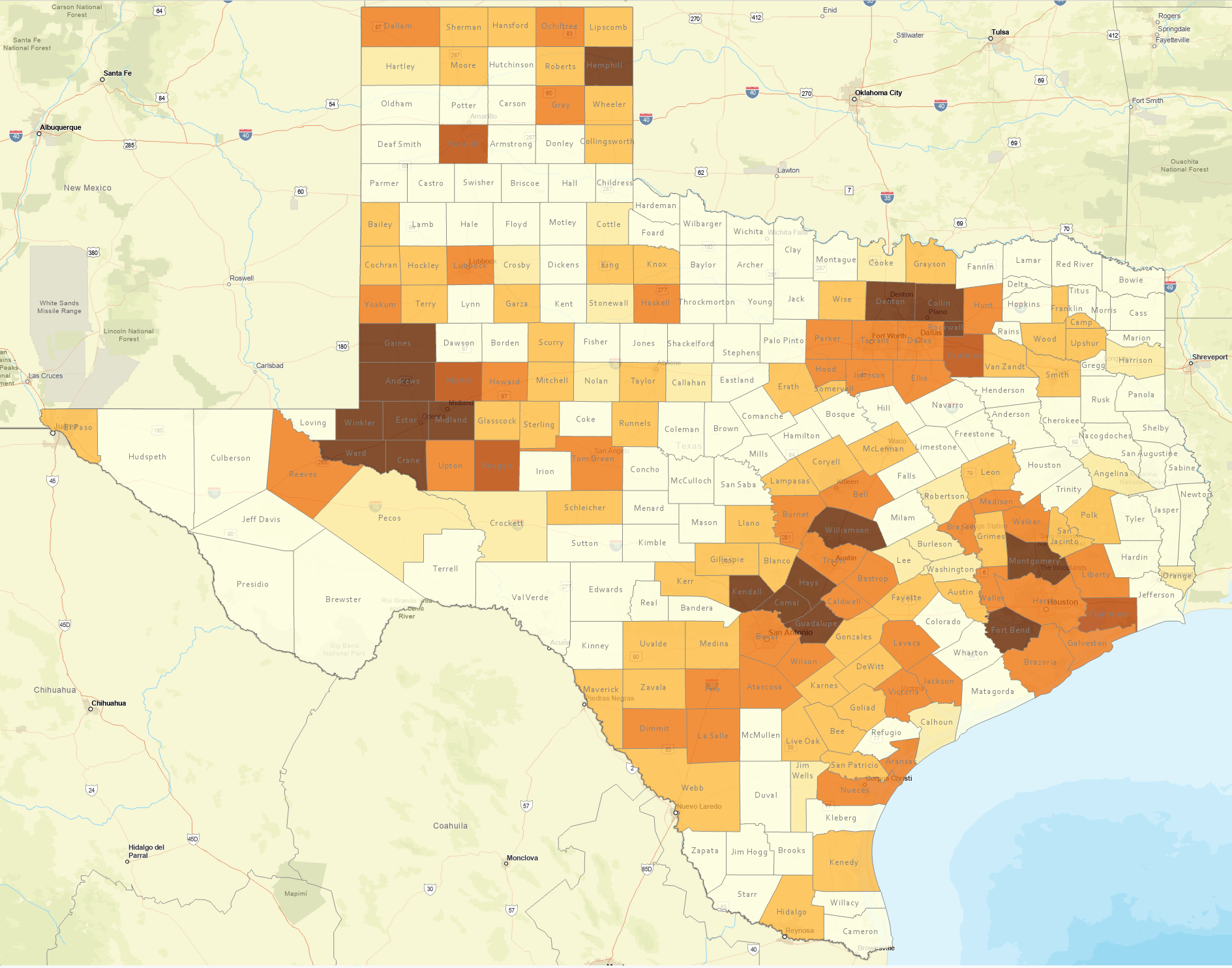 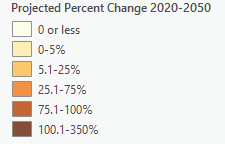 35
Source: Texas Demographic Center, 2018 Population Projections
Projected Total Population, Lubbock SMSA, Texas 2020-2050
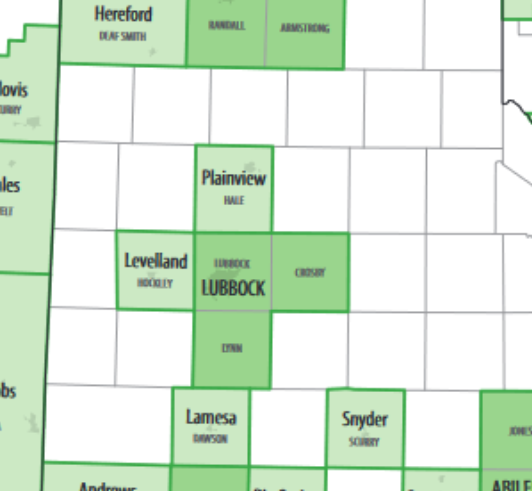 ( +156,866   47.6%) <-difference from 2020
(+102,983  31.3% ) <-difference from 2020
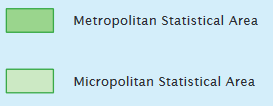 (+50,330   15.3% )  <-difference from 2020
36
Source: Texas Demographic Center 2018 Population Projections
Projected Total Population, Lubbock Area Counties, Texas 2020-2050
37
Source: Texas Demographic Center 2018 Population Projections
Projected Total Population, Lubbock Area Counties, Texas 2020-2050
38
Source: Texas Demographic Center 2018 Population Projections
https://demographics.texas.gov/
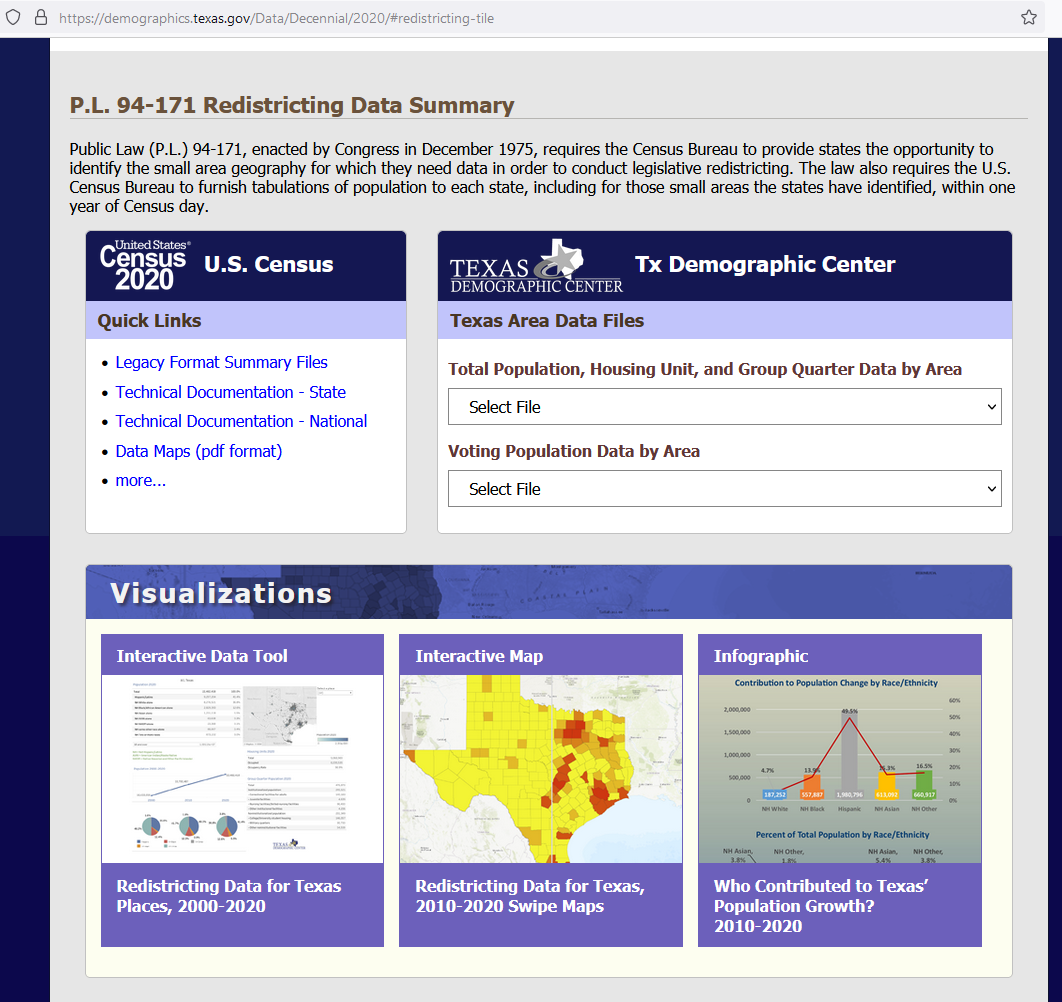 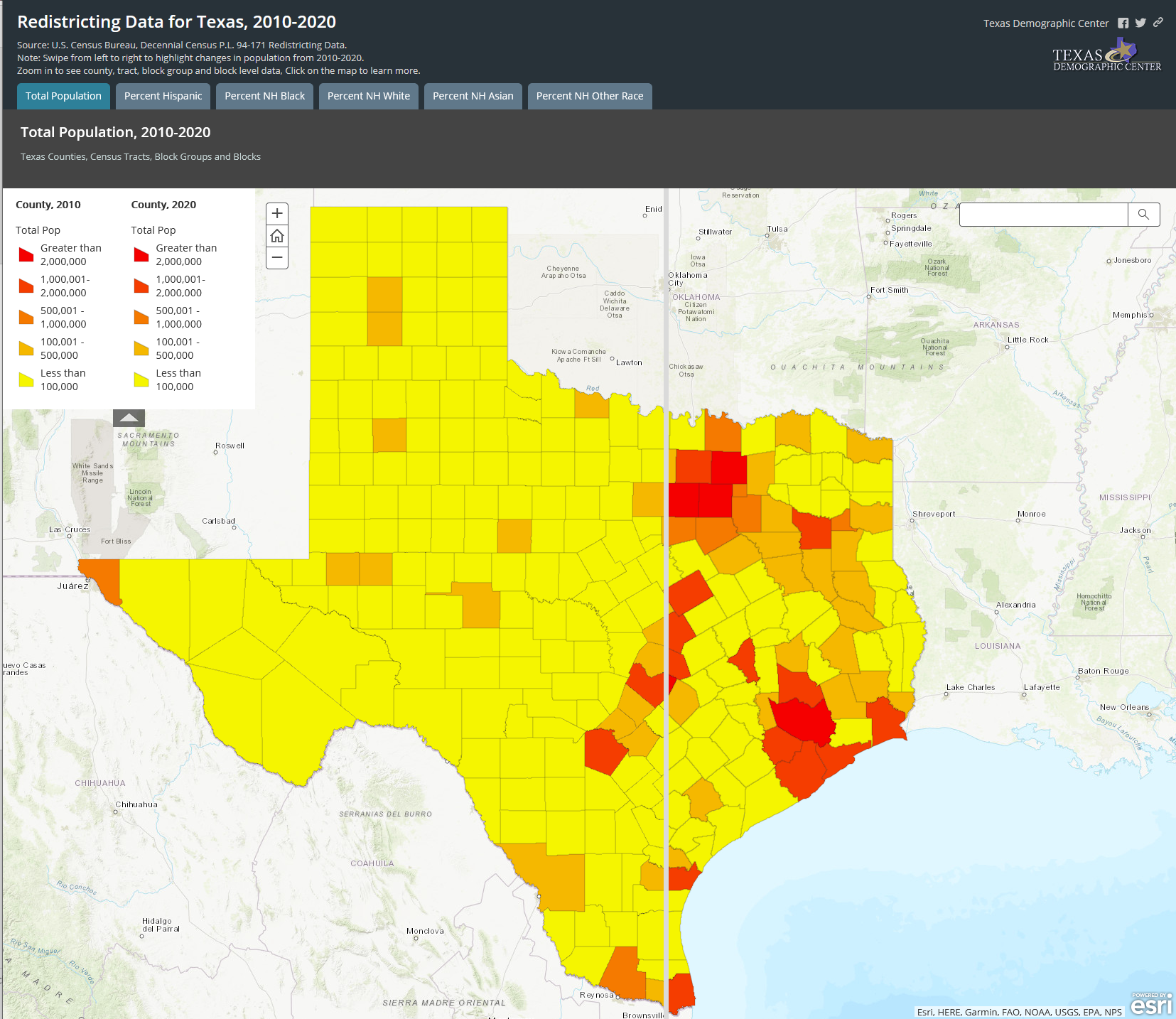 39
Lloyd Potter, Ph.D.
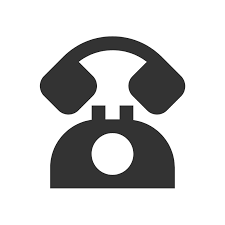 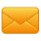 (210) 458-6530
TDC@UTSA.edu
Demographics.Texas.gov
@TexasDemography
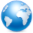 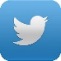 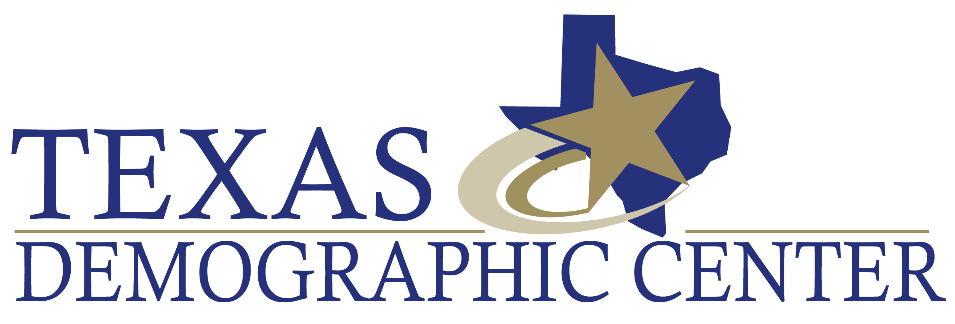 40